Electron sources and pre-injector
Zdenek Vostrel
FCC-ee Injector Studies Mini-Workshop
14 November 2022
Overview
Summary of previous work
Study of initial Gaussian distribution
Top-up injection studies
24 November 2022
Zdenek Vostrel | Electron sources and pre-injector
2
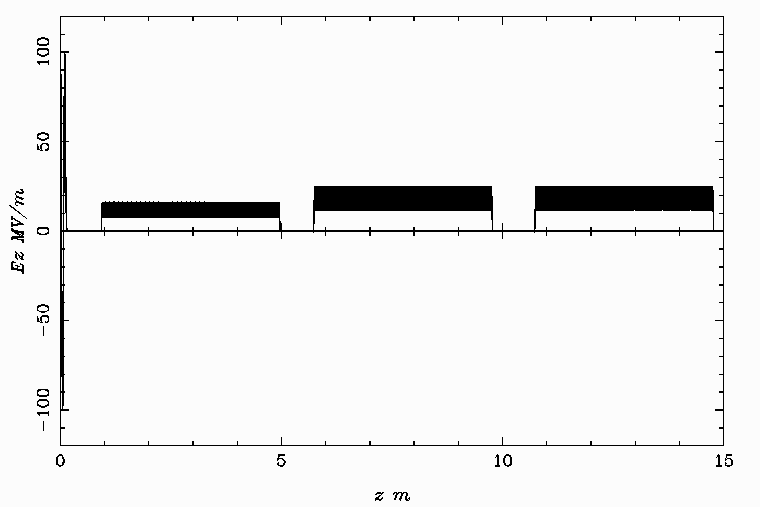 The electron gun
Overview
What do we optimise?
MaxE = 100 MV/m
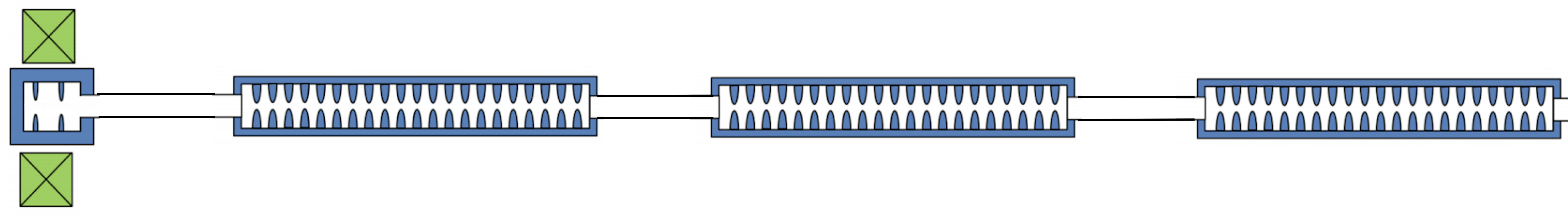 MaxE = 25 MV/m
MaxE = 16.2 MV/m
MaxE = 25 MV/m
Electron emission:
Initial distribution
Emission time
0.7 m
5.7 m
10.7 m
Phi(1)
MaxB(1)
Phi(2)
Phi(3)
Phi(4)
Bunch energy at the end: ∼ 200 MeV
24 November 2022
Zdenek Vostrel | Electron sources and pre-injector
3
Previous work
Tomas Brezina – Technical Student before me
Focused on optimalisation of 3.4 nC charge
Results were used as an input for Simona
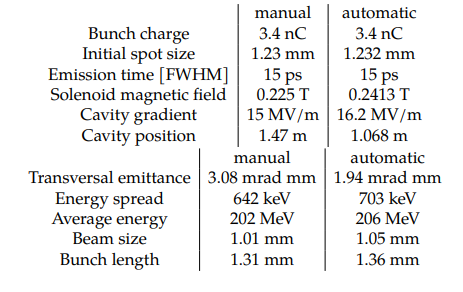 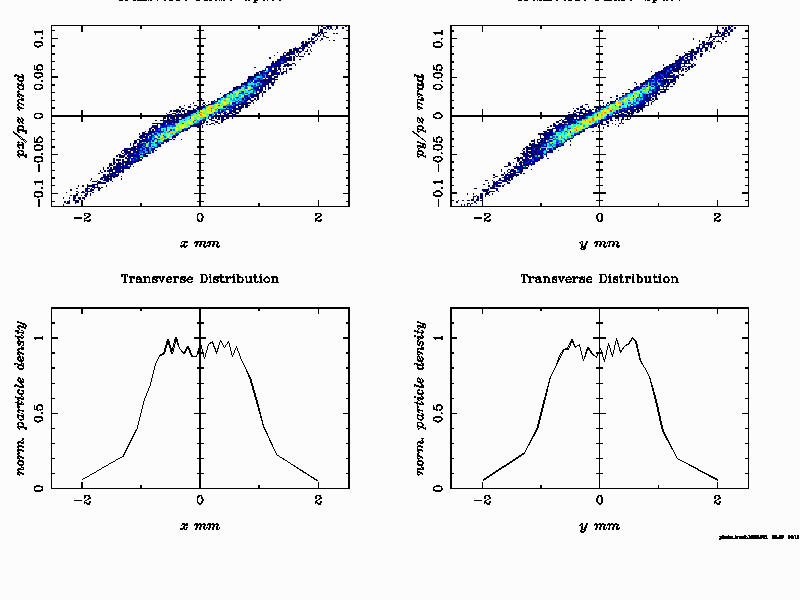 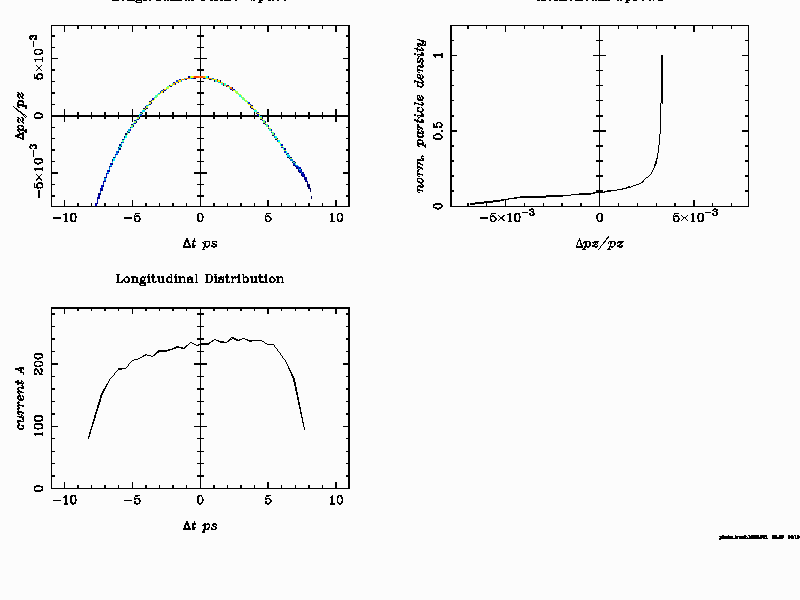 24 November 2022
Zdenek Vostrel | Electron sources and pre-injector
4
Tomas: Uniform, 5 nC
Previous work
Tomas Brezina – Technical Student before me
Brief study of Gaussian distribution
Large increase in emittance  work for me
Study of 5 nC bunch with uniform distribution
Uniform
Gaussian
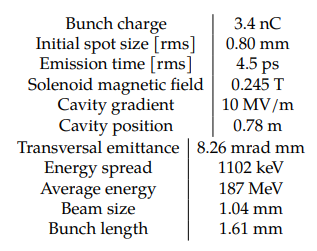 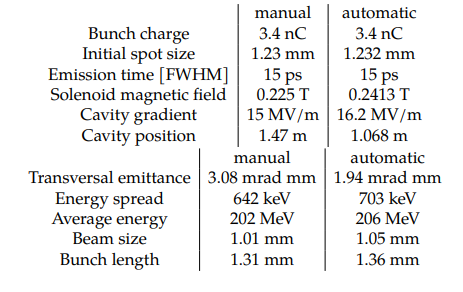 24 November 2022
Zdenek Vostrel | Electron sources and pre-injector
5
Tomas: Uniform, 5 nC
Previous work
Steffen – Simona´s request for shorter bunches
Shortened bunch by decreasing bunch length & increase spot size
Bunch can be shorten at the expense of the emittance
Uniform distribution, 5.0 nC, spot size: 2.0 mm, Bsol:0.243 T, Accdist:0.9 m, pulse length 4 ps
Emittance: 6.1 um, beam size: 1.9 mm , bunch length: 0.65 mm, deltaE= 0.24 %
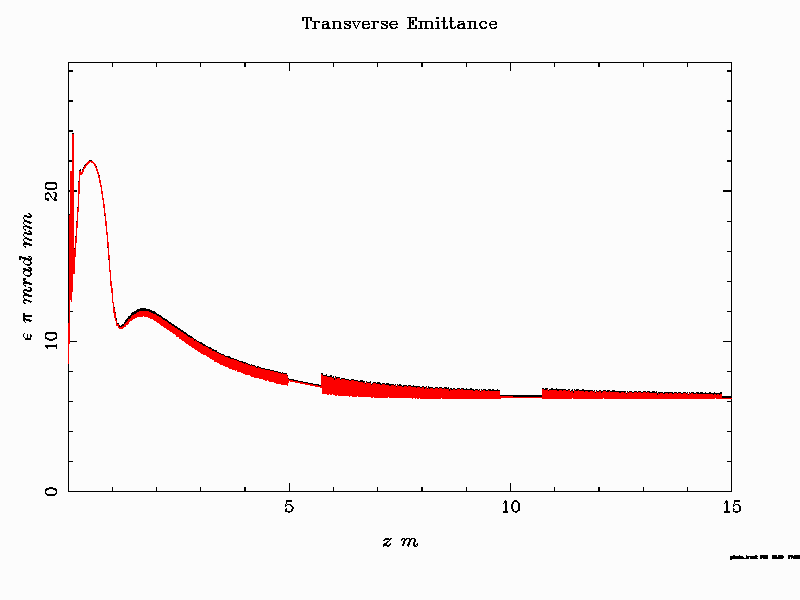 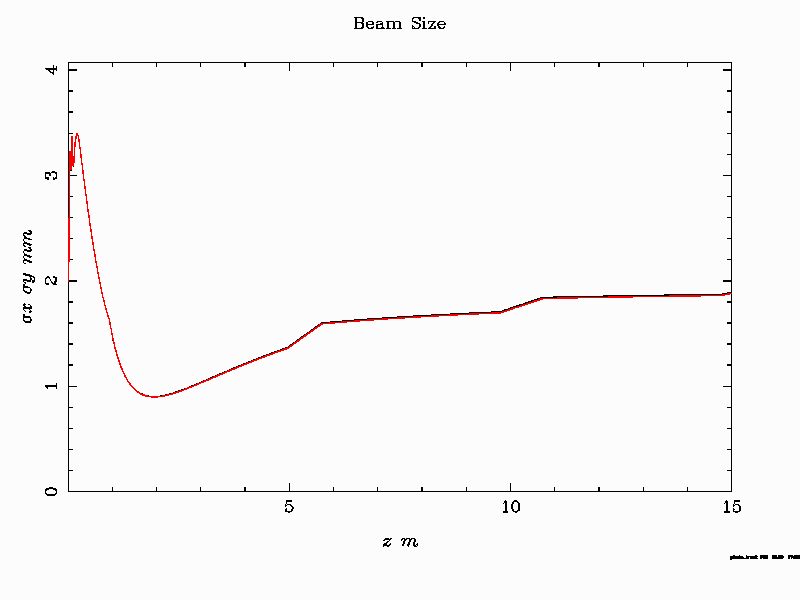 Steffen: Uniform, 5 nC
24 November 2022
Zdenek Vostrel | Electron sources and pre-injector
6
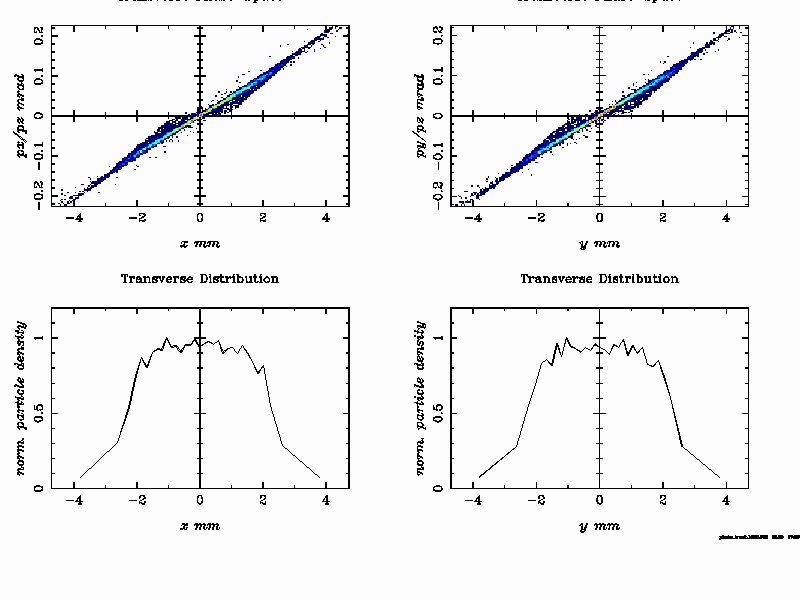 Previous work
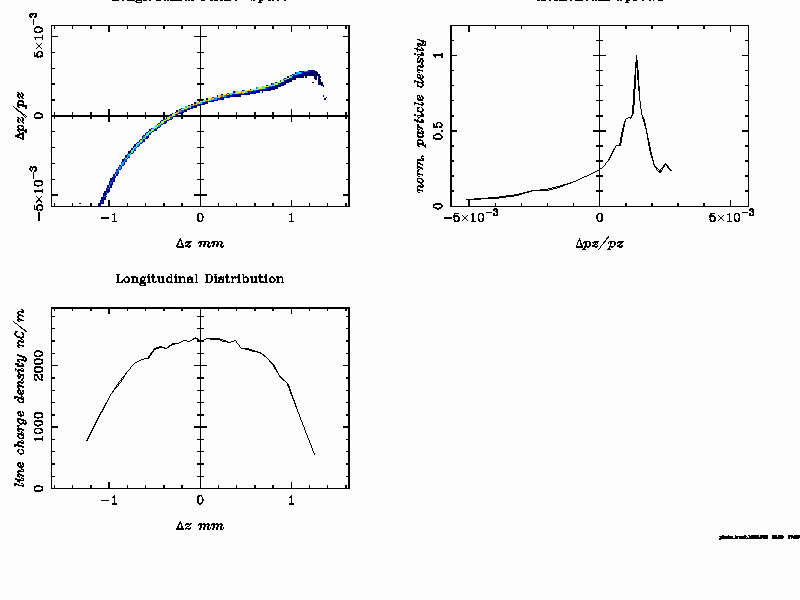 Comparison of phase spaces
Steffen: 
Uniform, 5 nC
Emission time: 4 ps
Aim: shorter bunches
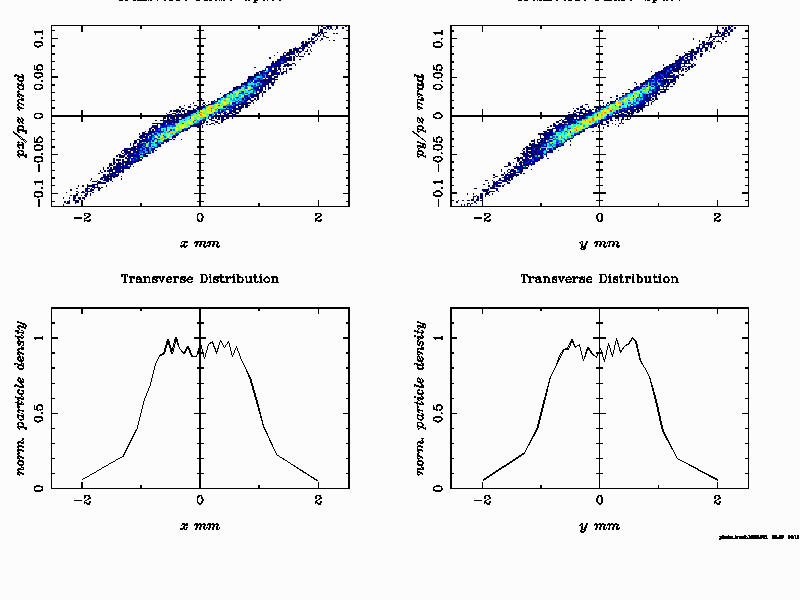 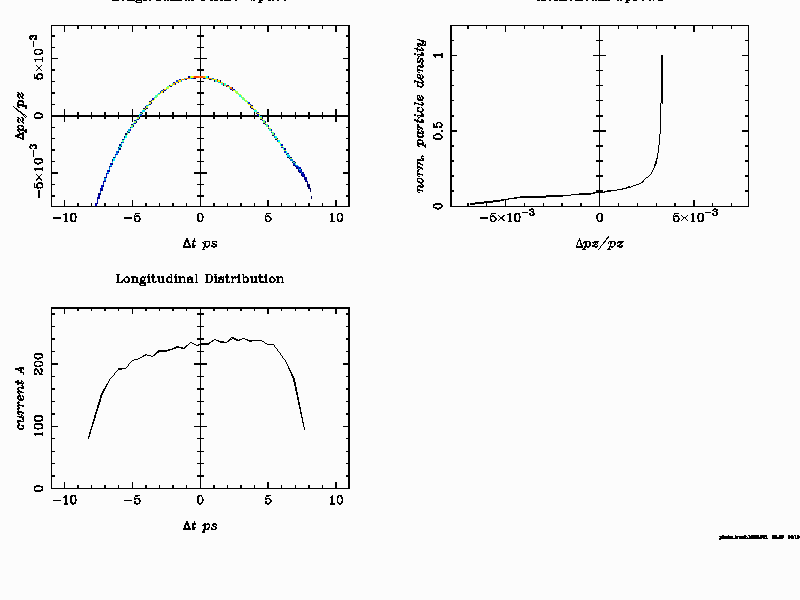 Tomas: 
Uniform, 5 nC
Emission time: 15 ps
Aim: best emittance
24 November 2022
Zdenek Vostrel | Electron sources and pre-injector
7
Tomas
Gaussian transversal distribution
Uniform
Gaussian
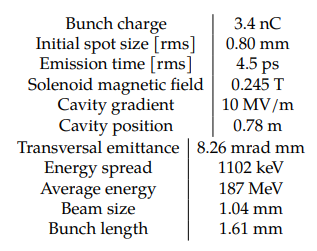 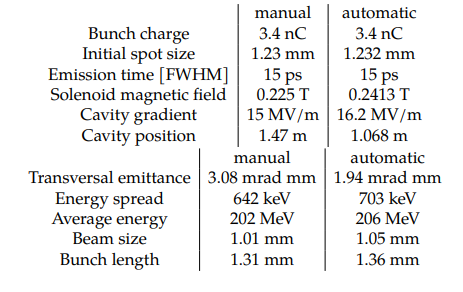 Optimalised for Gaussian distribution
Difference between Gaussian and Uniform initial distribution is not that large
Beam parametres after the aparature (15 m)
24 November 2022
Zdenek Vostrel | Electron sources and pre-injector
8
Top-up injection
1. Optimise for each charge
Complicated to change at high frequency
3. Keep charge density constant
Optimise only for one given charge (which would be mostly used)
Change spot size so the charge density remains contant  similar space charge effects
2. Keep gun and spot size constant
Increase only charge ( intensity of inducing laser) realistic?
24 November 2022
Zdenek Vostrel | Electron sources and pre-injector
9
Charge variation at constant gun parameters
I kept the optimised parameters used to obtain results for Gaussian distribtion
Total charge scan
Can be compensated by magnetic field
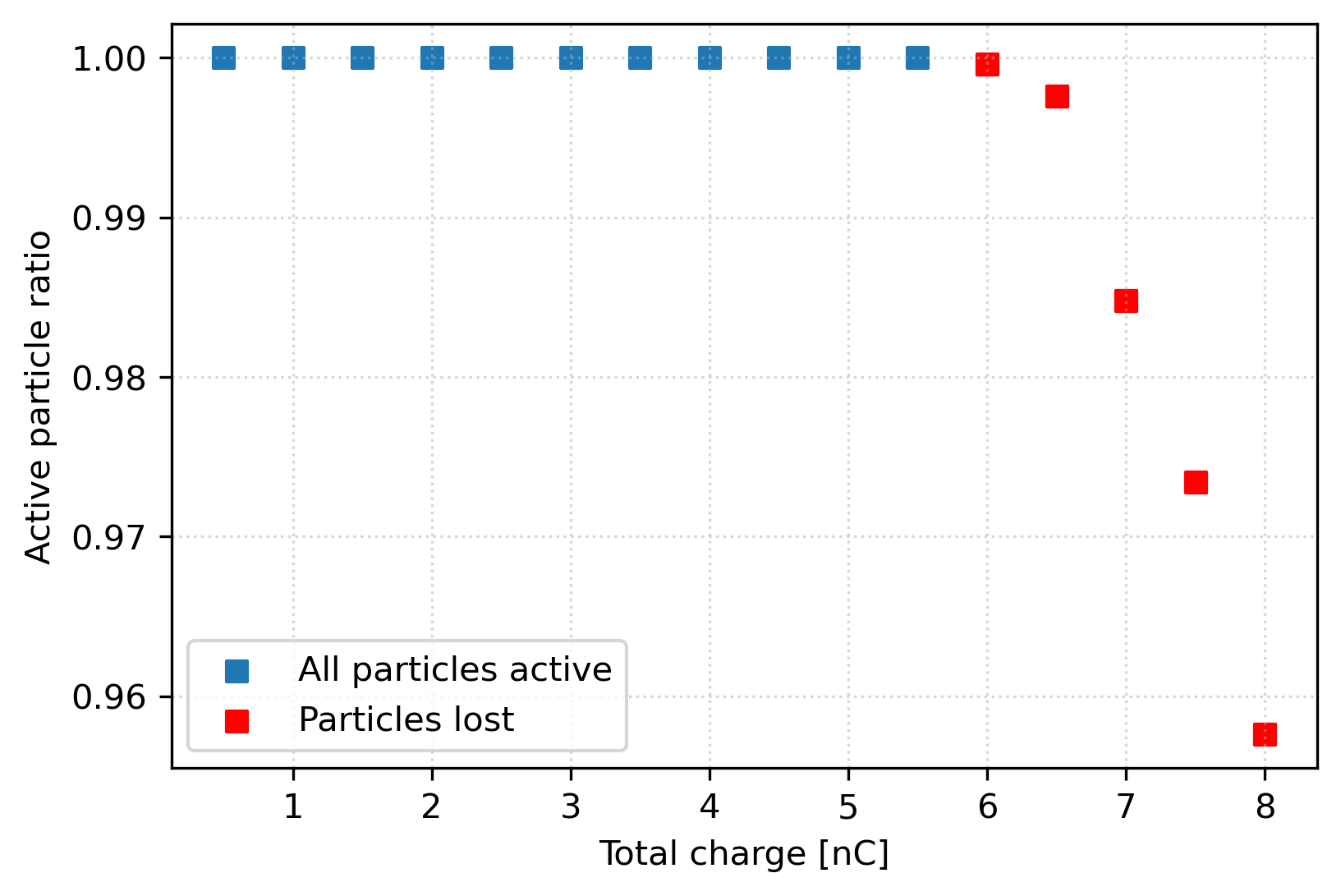 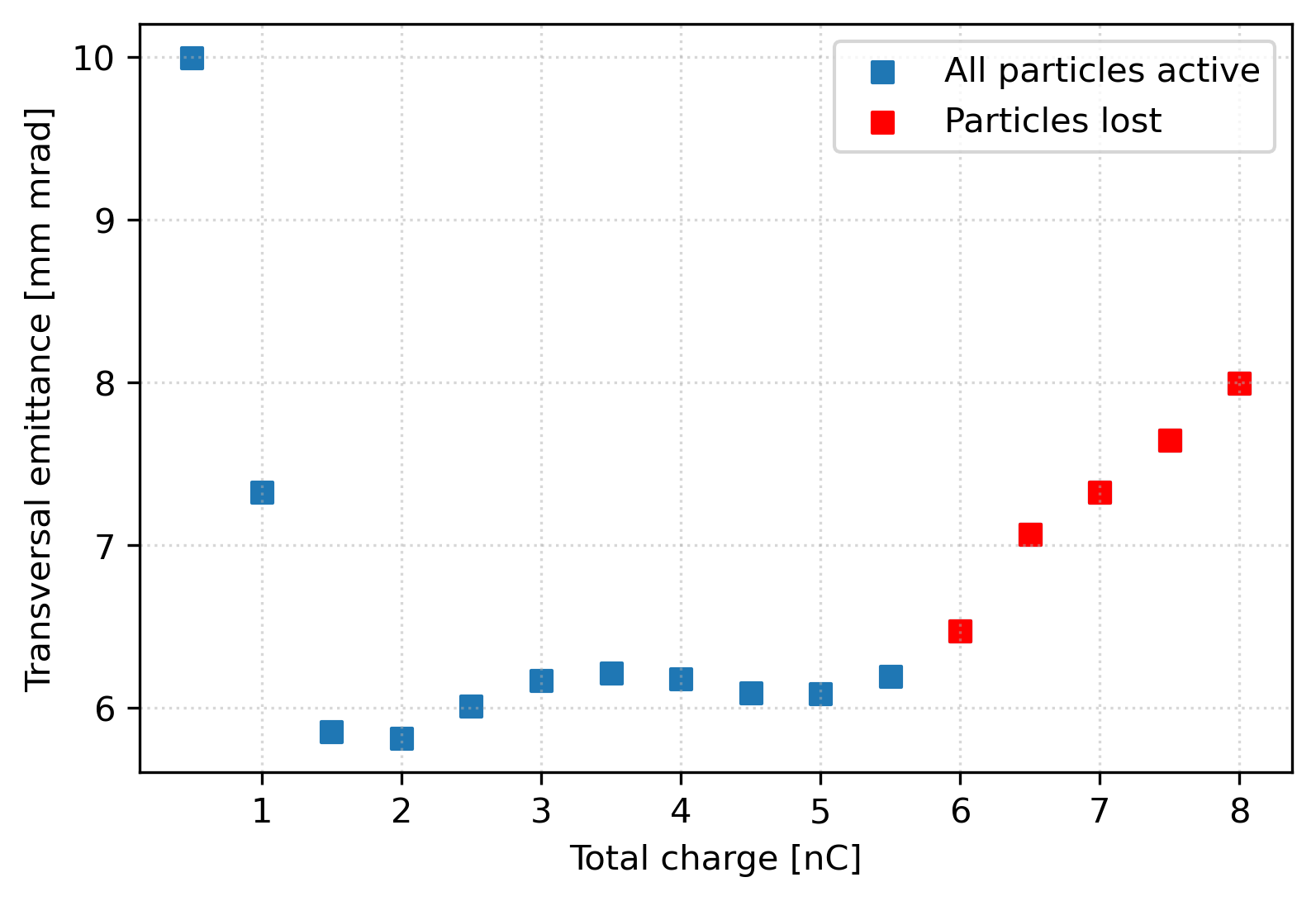 How conservative do we want to be?
Particles lost at the gun
24 November 2022
Zdenek Vostrel | Electron sources and pre-injector
10
Charge variation at constant gun parameters
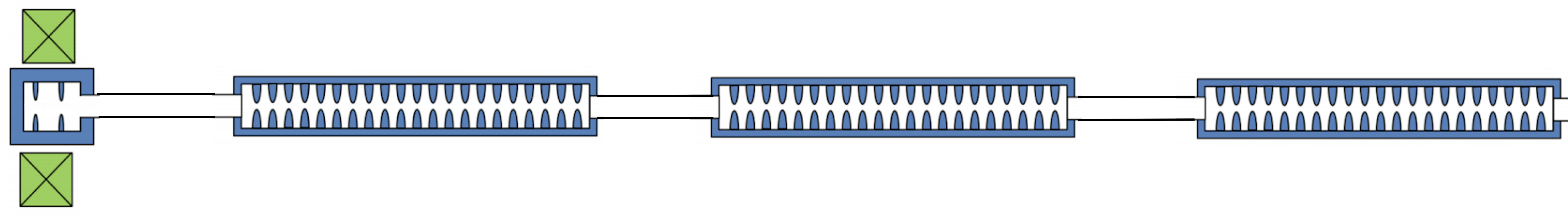 The particles are lost in the gun itself
Gun parameters
Change charge density
Adjust the phase of the gun (didn´t work well)
Transversal size (sig_x, sig_y of the initial Gaussian distributions)
Longitudinal size (emission time Lt)
24 November 2022
Zdenek Vostrel | Electron sources and pre-injector
11
Increase initial bunch size
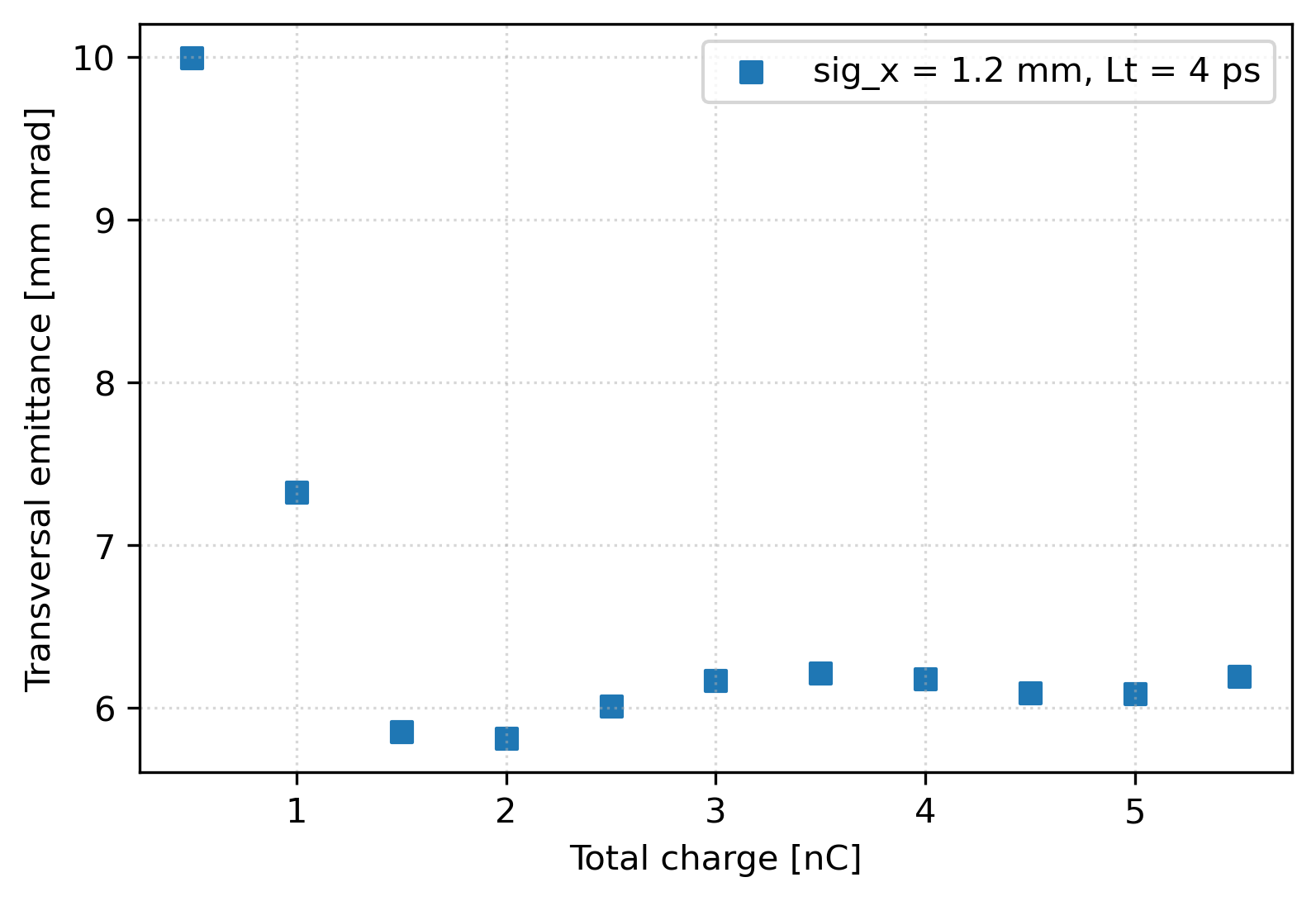 Change charge density
Transversal size (sig_x, sig_y of the initial Gaussian distributions)
Longitudinal size (emission time Lt)
24 November 2022
Zdenek Vostrel | Electron sources and pre-injector
12
Increase initial bunch size
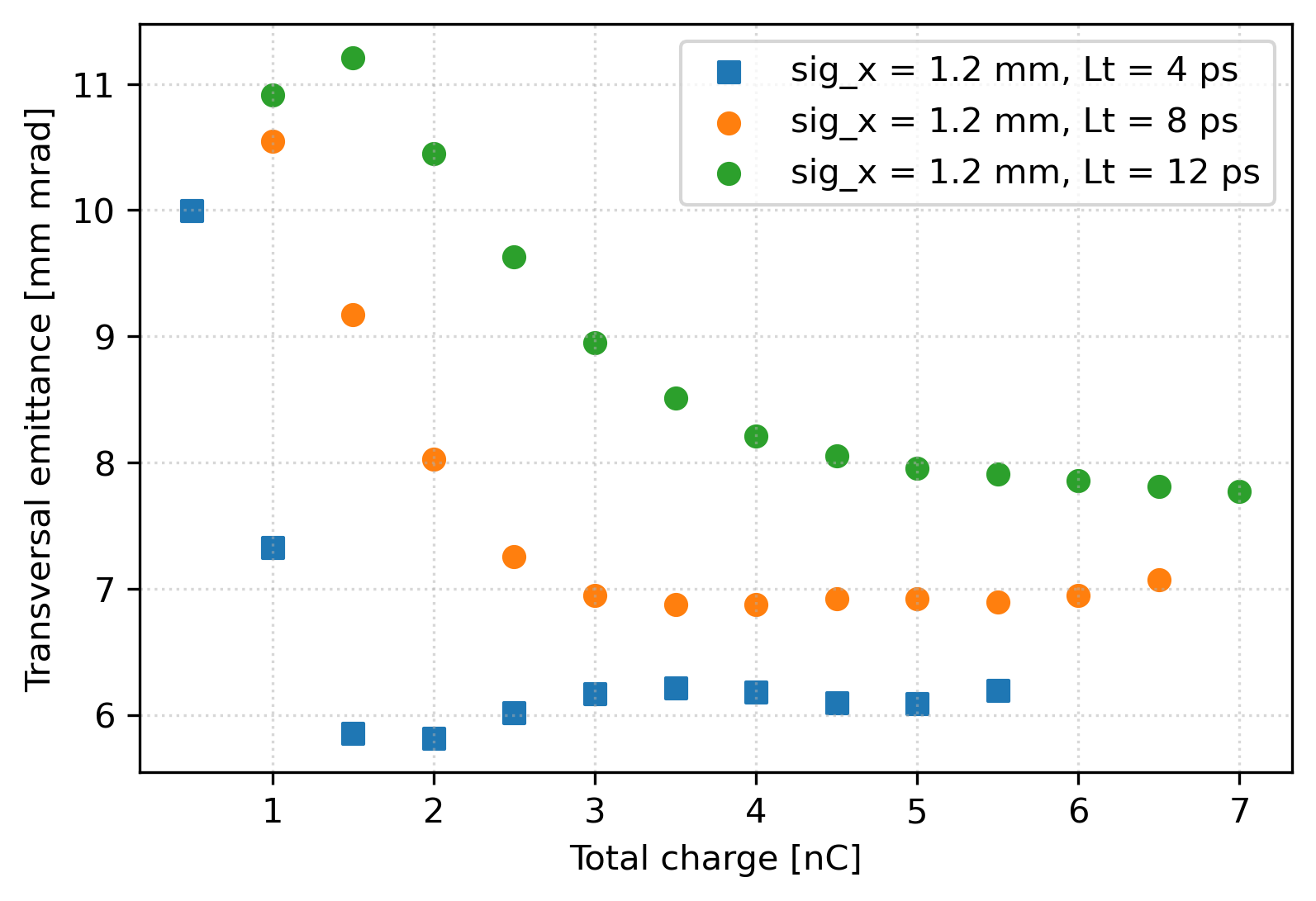 Change charge density
Transversal size (sig_x, sig_y of the initial Gaussian distributions)
Longitudinal size (emission time Lt)
24 November 2022
Zdenek Vostrel | Electron sources and pre-injector
13
Increase initial bunch size
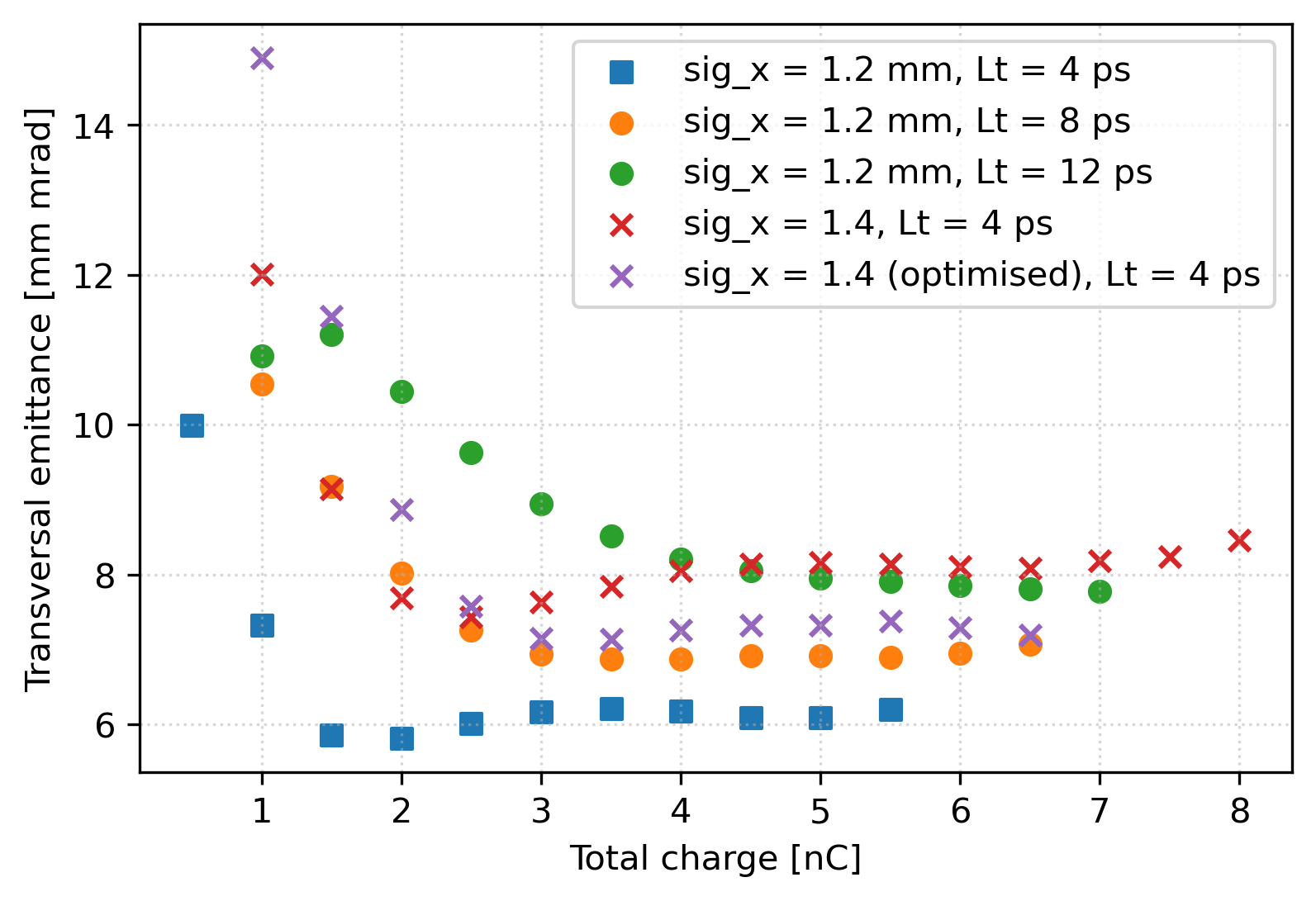 Change charge density
Transversal size (sig_x, sig_y of the initial Gaussian distributions)
Longitudinal size (emission time Lt)
3-6 nC  emittance ∼ constant
Emission surface increase ∼ emission time increase
Large increase of emittance for lower charge (can be optimised by the solenoid B field)
How conservative do we want to be? (large margin  worse emittance)
24 November 2022
Zdenek Vostrel | Electron sources and pre-injector
14
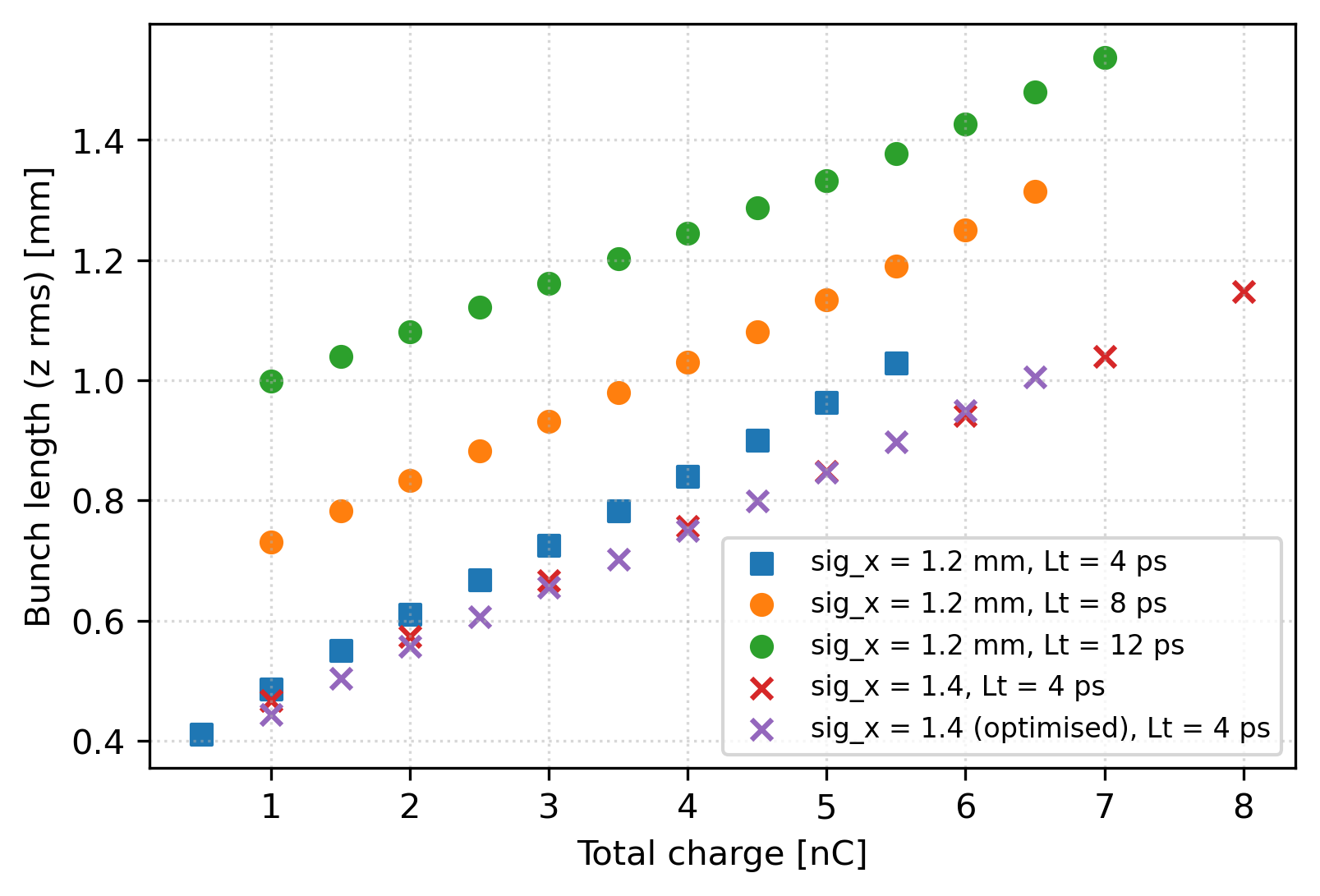 Increase initial bunch size
Better to increase transversal beam size  better bunch length
Large variation of bunch length and size for charge variation with constant gun parametres
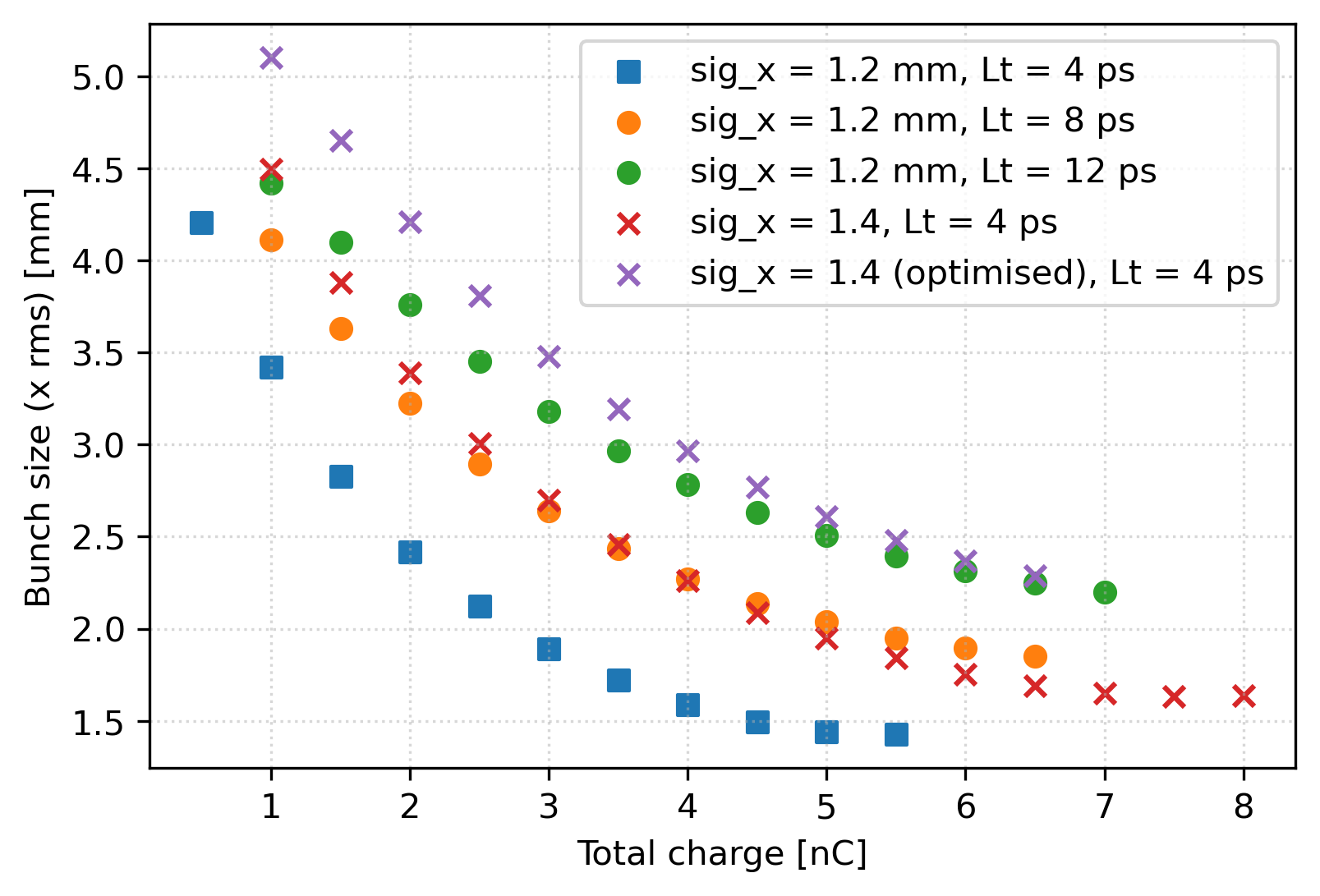 24 November 2022
Zdenek Vostrel | Electron sources and pre-injector
15
Top-up injection
1. Optimise for each charge
Complicated to change at high frequency
3. Keep charge density constant
Optimise only for one given charge (which would be mostly used)
Change spot size so the charge density remains contant  similar space charge effects
2. Keep gun and spot size constant
Increase only charge ( intensity of inducing laser) realistic?
24 November 2022
Zdenek Vostrel | Electron sources and pre-injector
16
Compensate bunch size to keep Q density constant
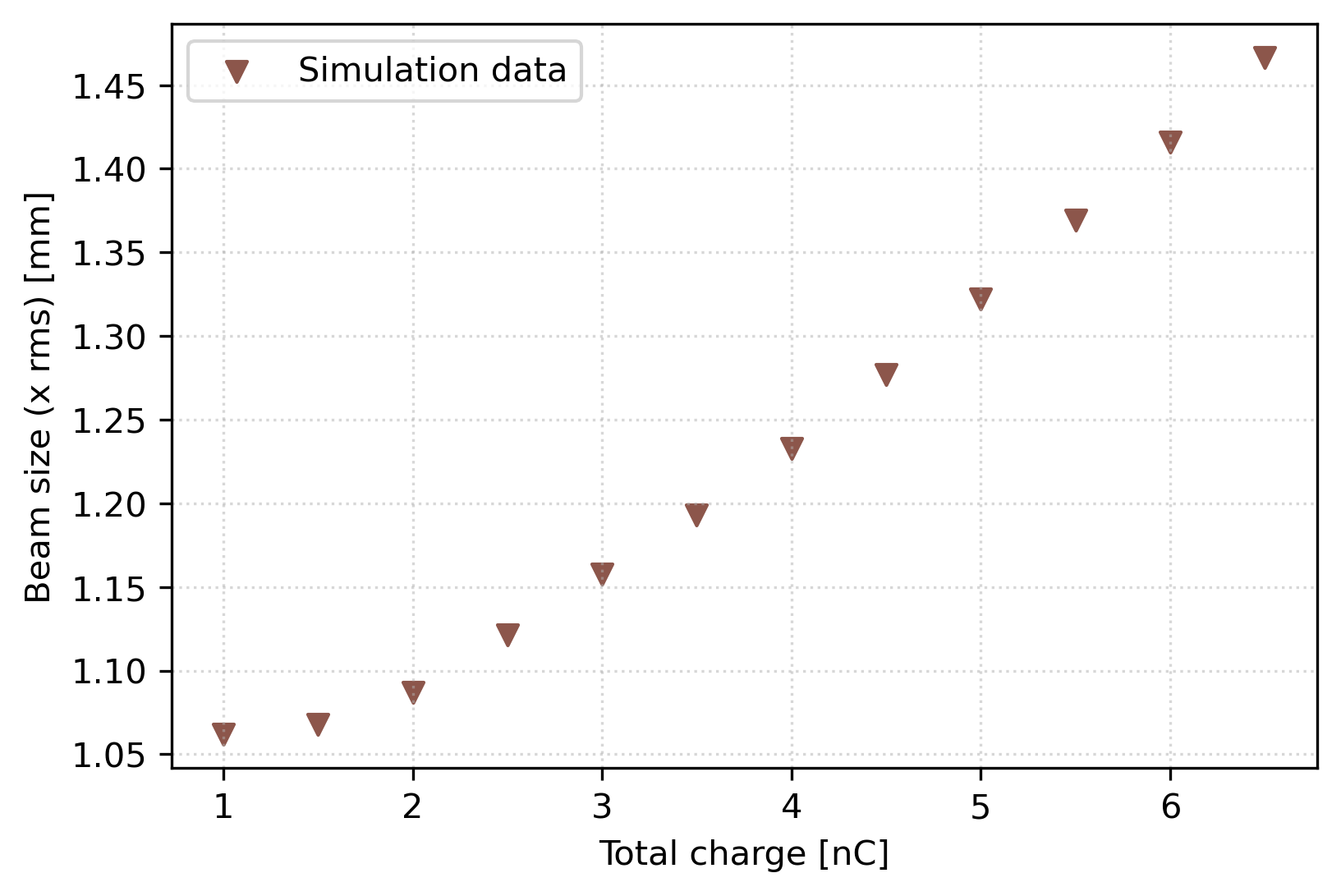 Same charge density  similar space charge effects
Changing emittance
More stable beam size (compared to fixed parameters)
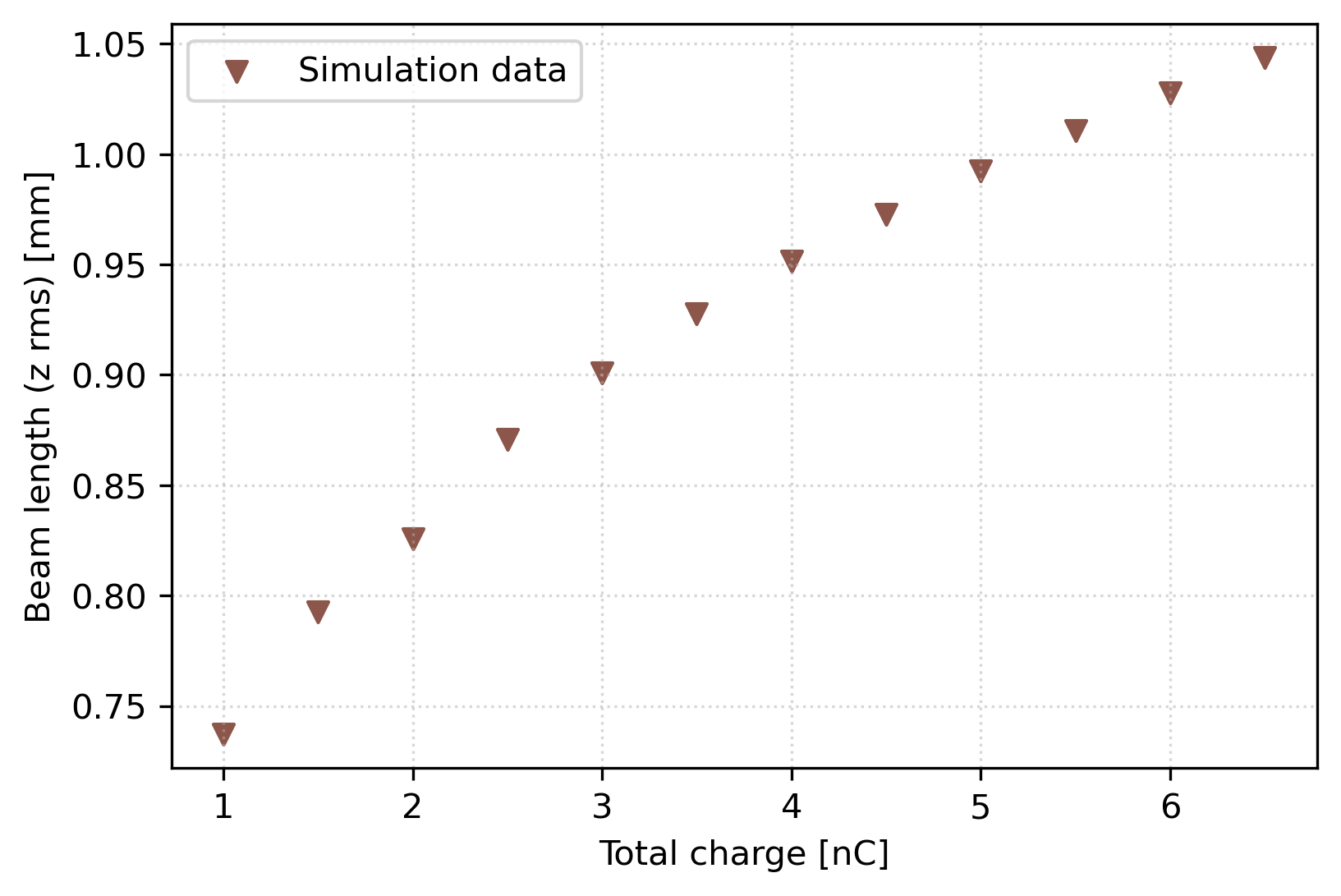 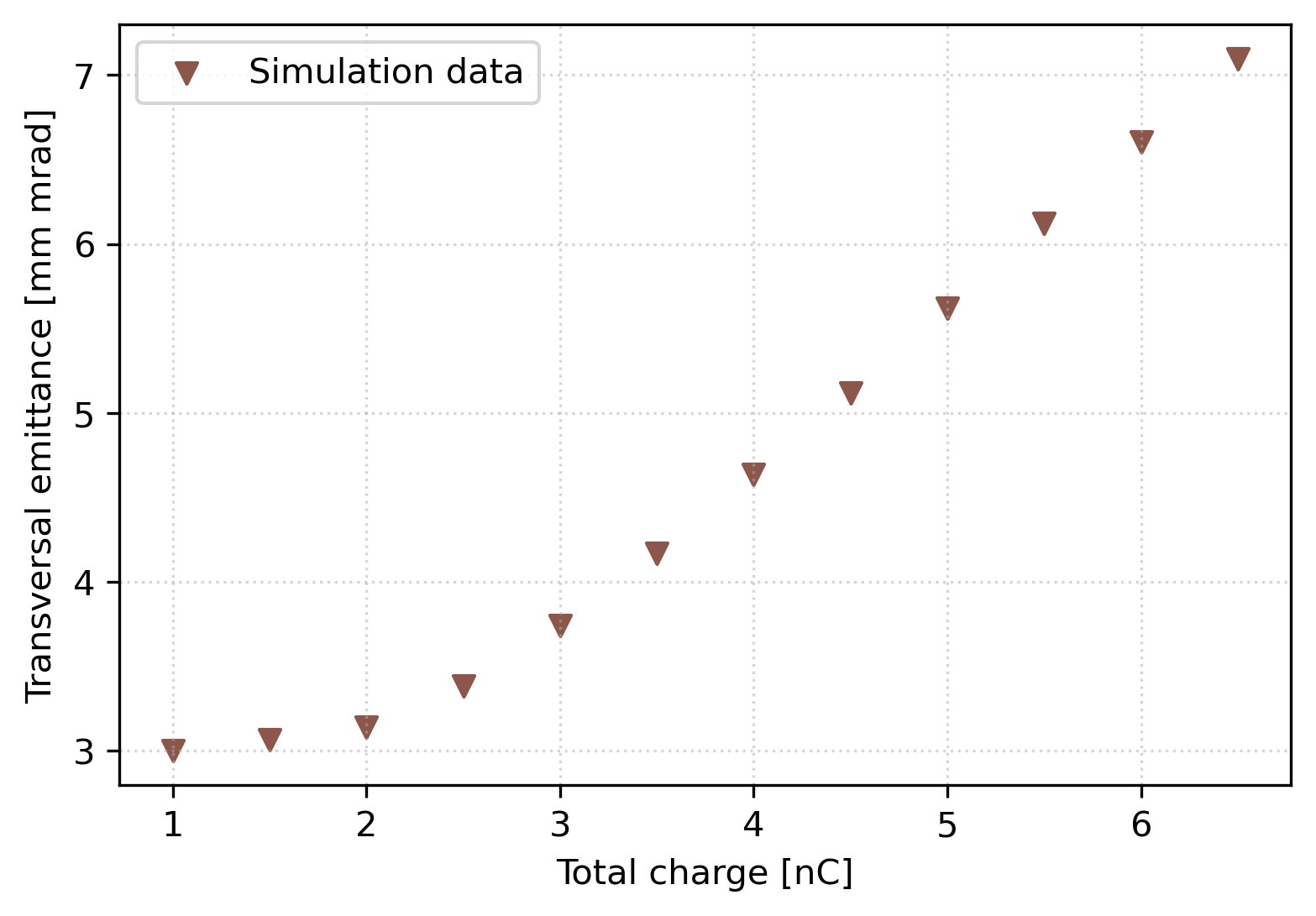 Optimised gun parameters for Sig_x = 1.2 mm, Lt = 4 ps
Last simulated charge = 6.5 nC (higher charge not tested)
24 November 2022
Zdenek Vostrel | Electron sources and pre-injector
17
Compensate bunch size to keep Q density constant
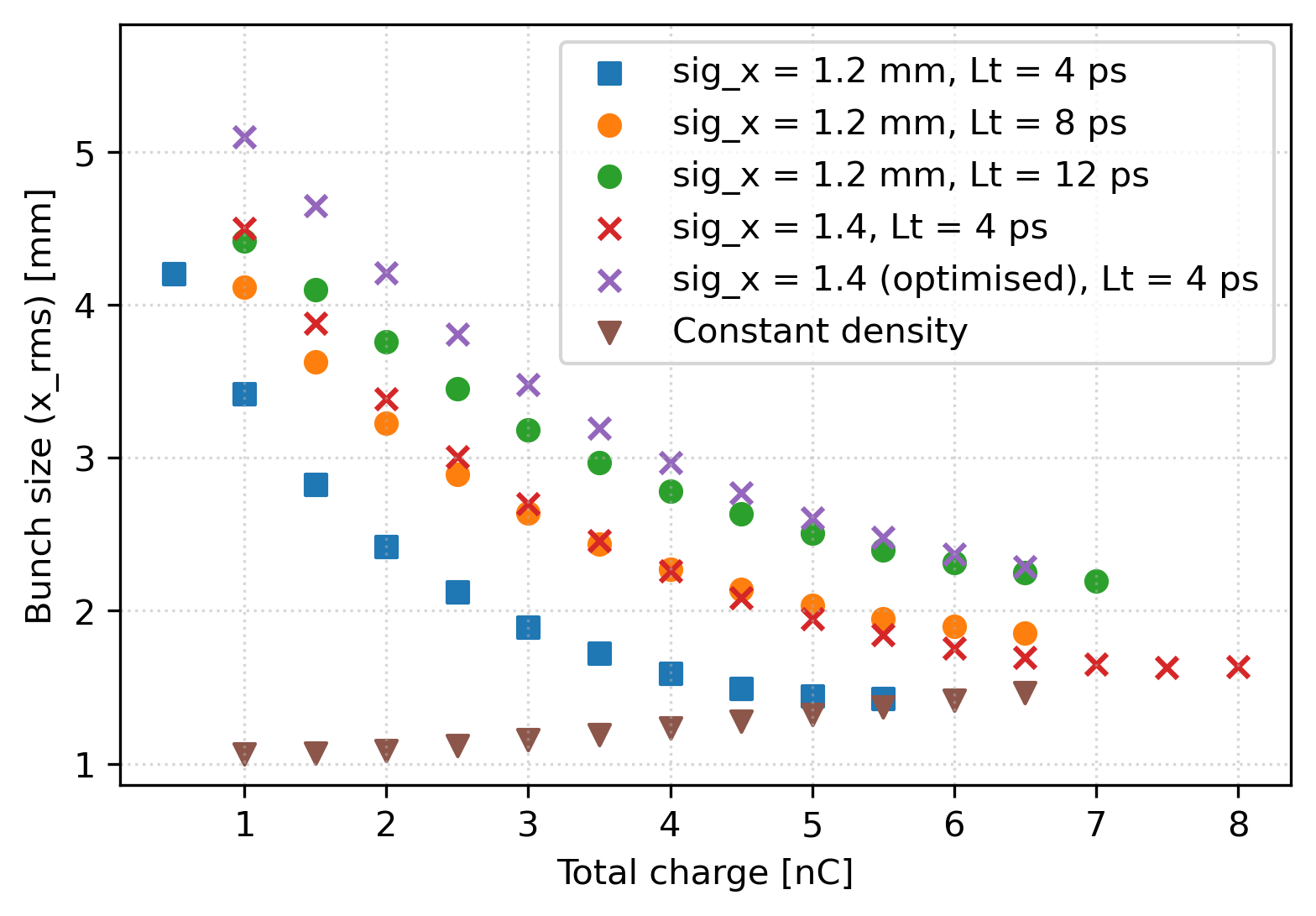 Same charge density  similar space charge effects
Changing emittance
More stable beam size (compared to fixed parameters)
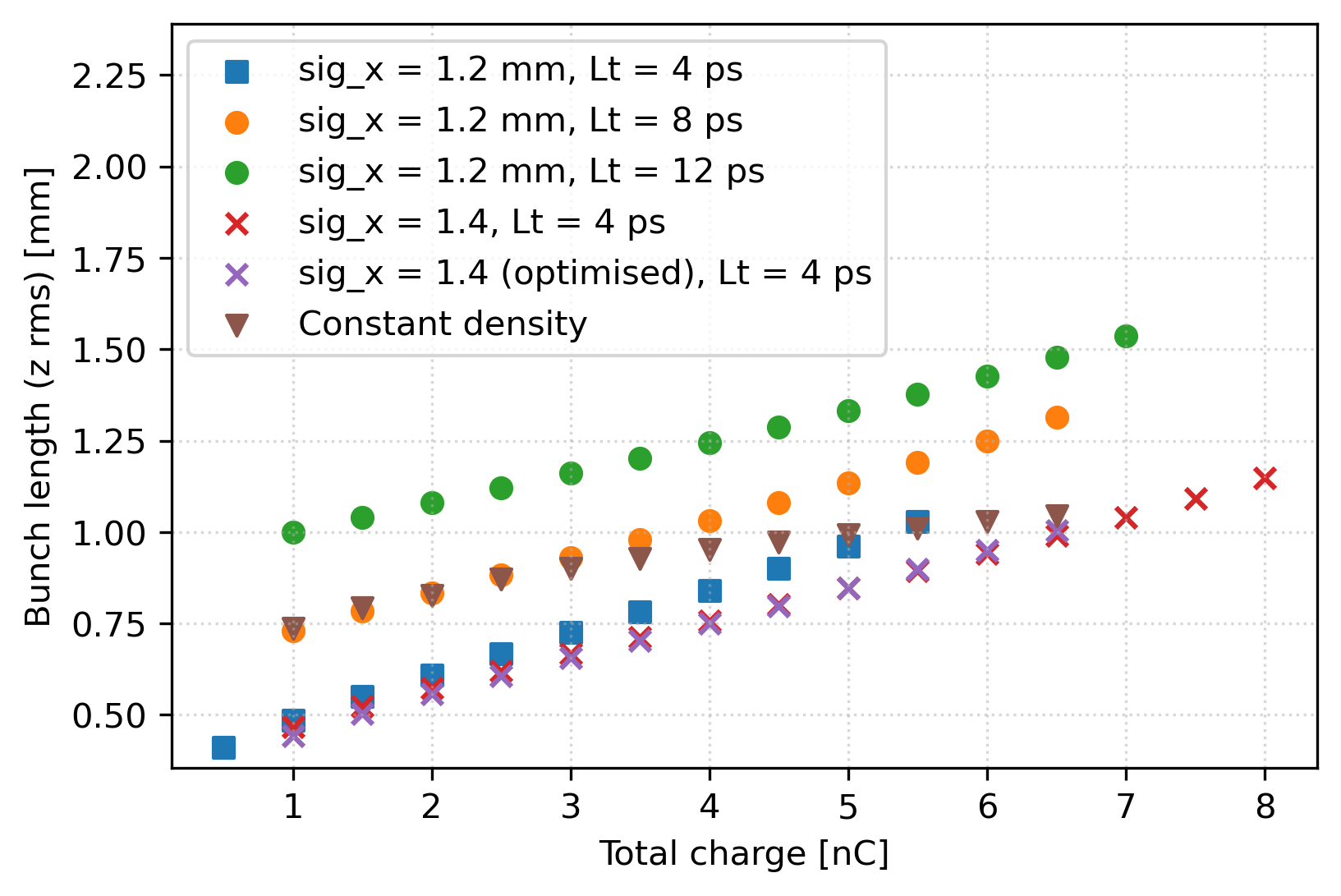 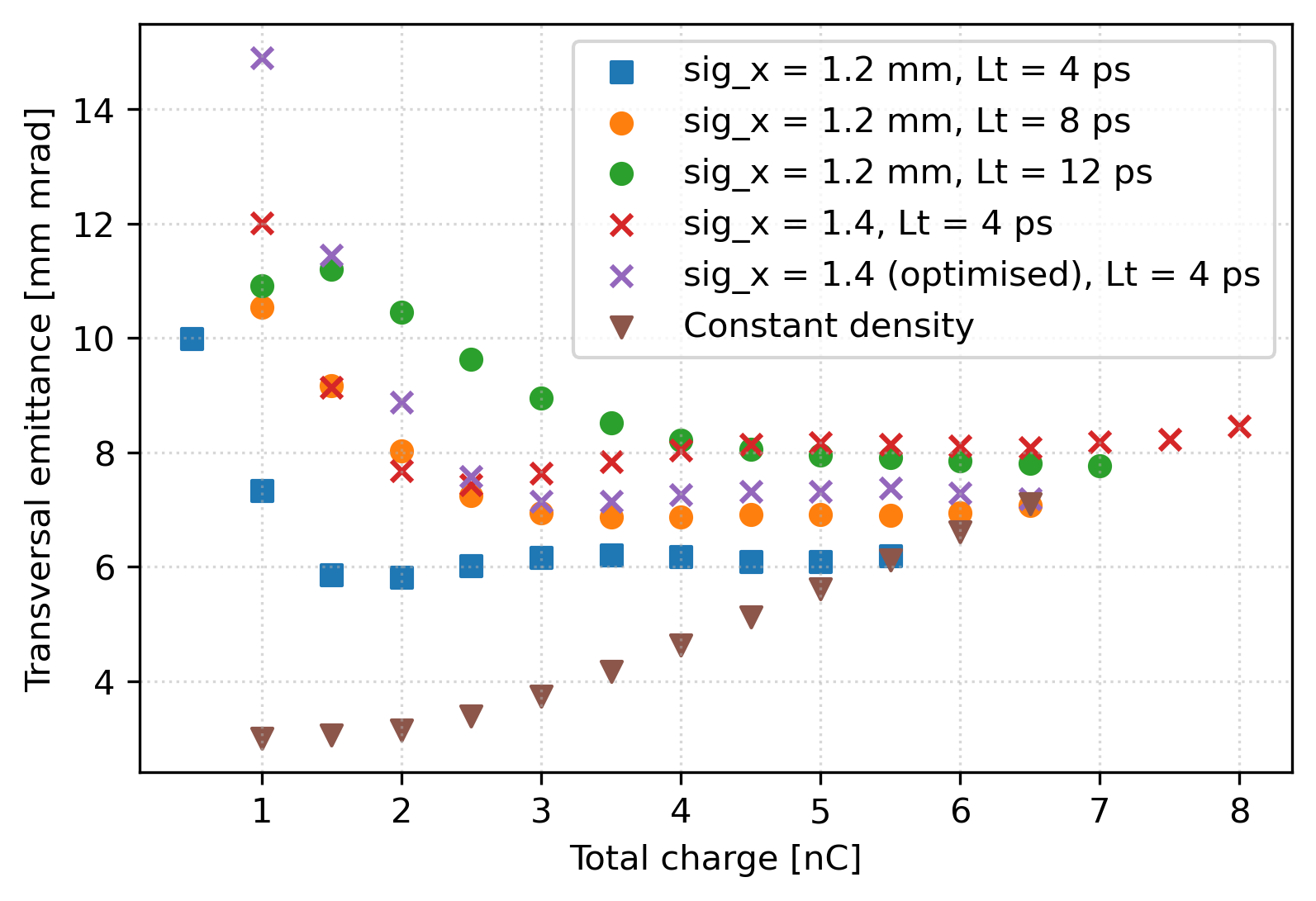 Optimised gun parameters for Sig_x = 1.2 mm, Lt = 4 ps
24 November 2022
Zdenek Vostrel | Electron sources and pre-injector
18
Improve the charge density compensation method
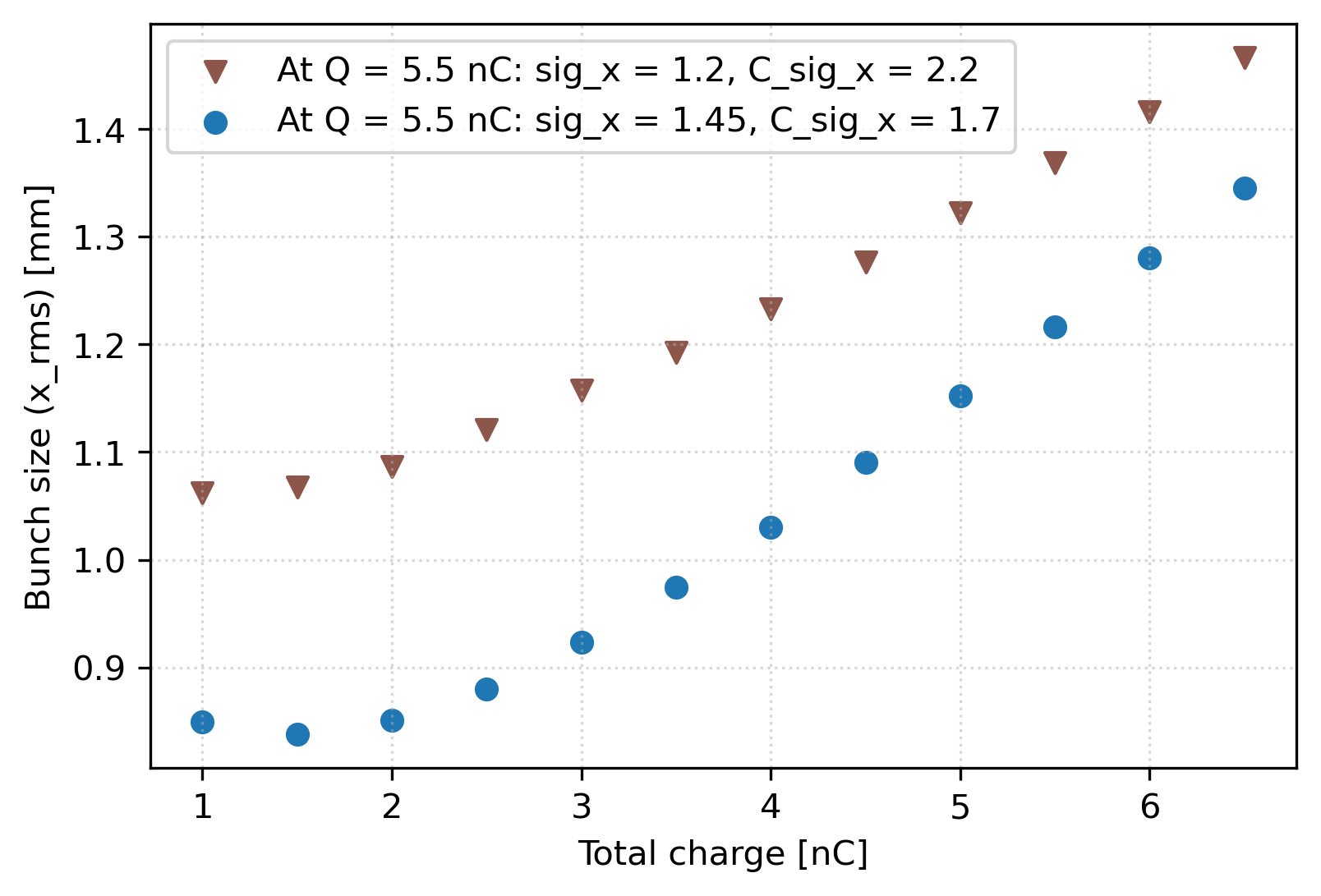 Motivated by Simona  finding optimal value of C_sig_x (which I kept constant previously)
Optimalised for Q = 5.5 nC sig_x = 1.45 mm, C_sig_x = 1.7 
Compensating charge by changing only sig_x
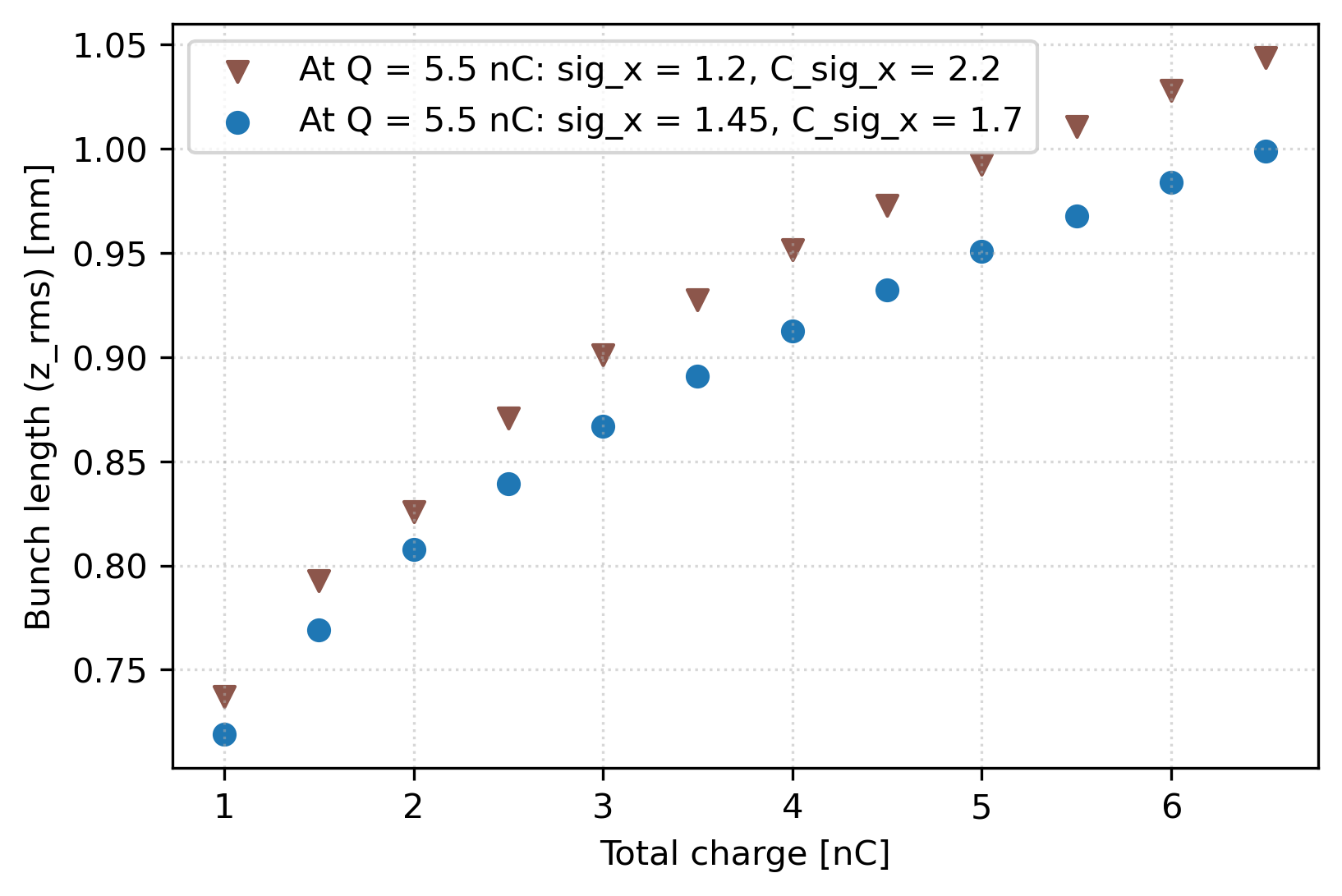 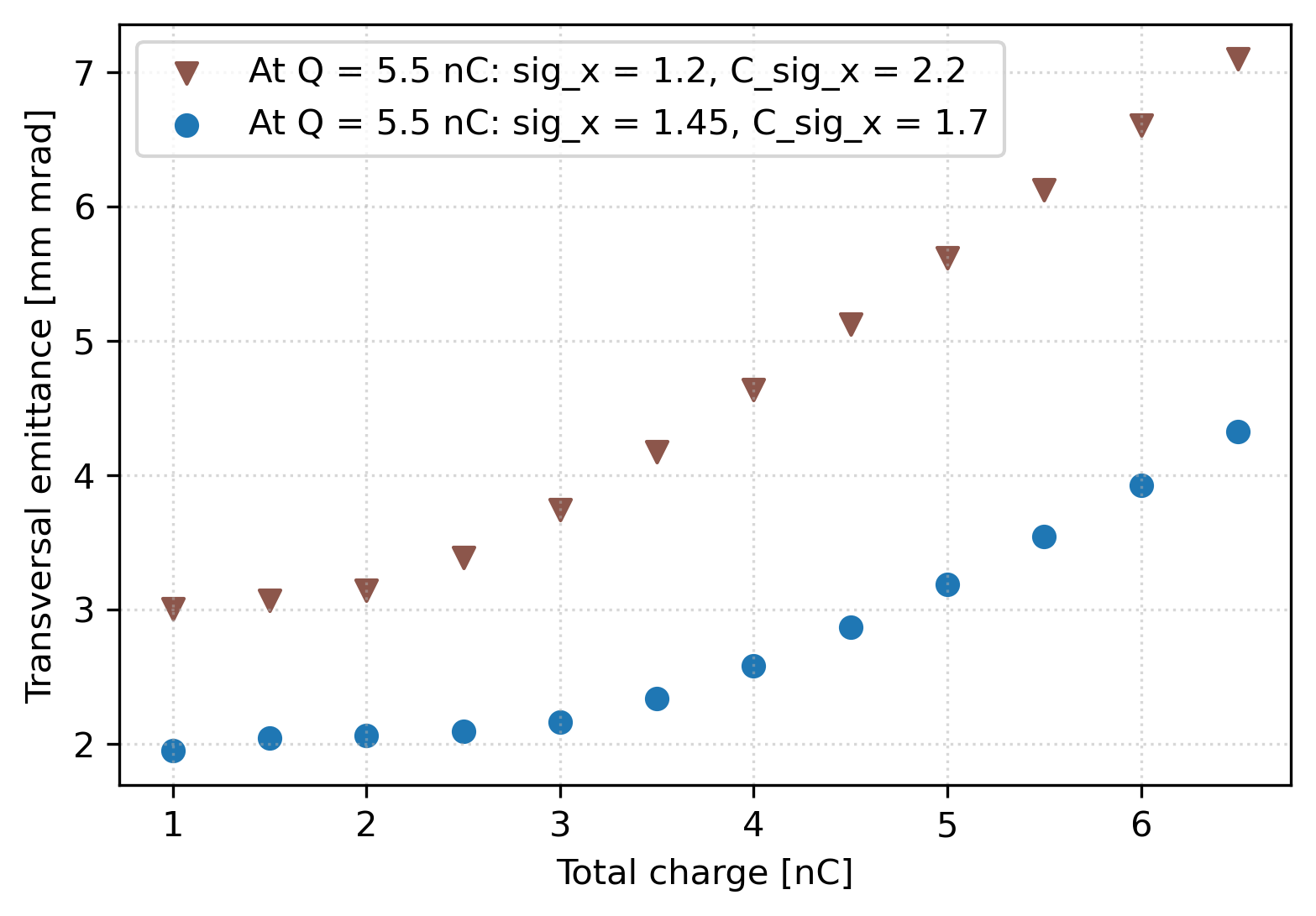 Gun parameters constant in all simulations
24 November 2022
Zdenek Vostrel | Electron sources and pre-injector
19
Tomas: Uniform, 5 nC
Sanity check!
Huge improvement of emittance
Tomas got similar results for the normal distribution the low emittance makes sense
I still have Gaussian distribution
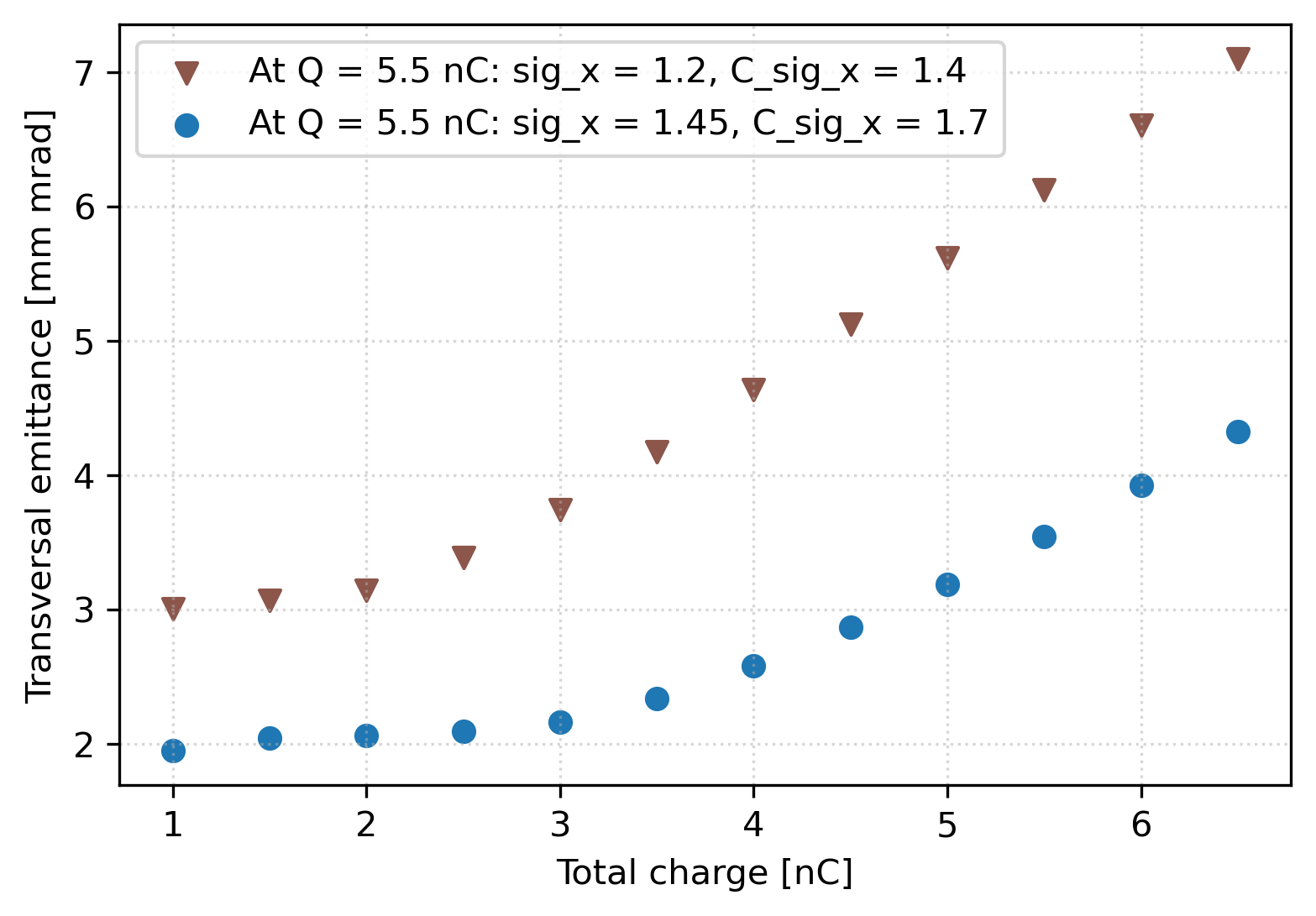 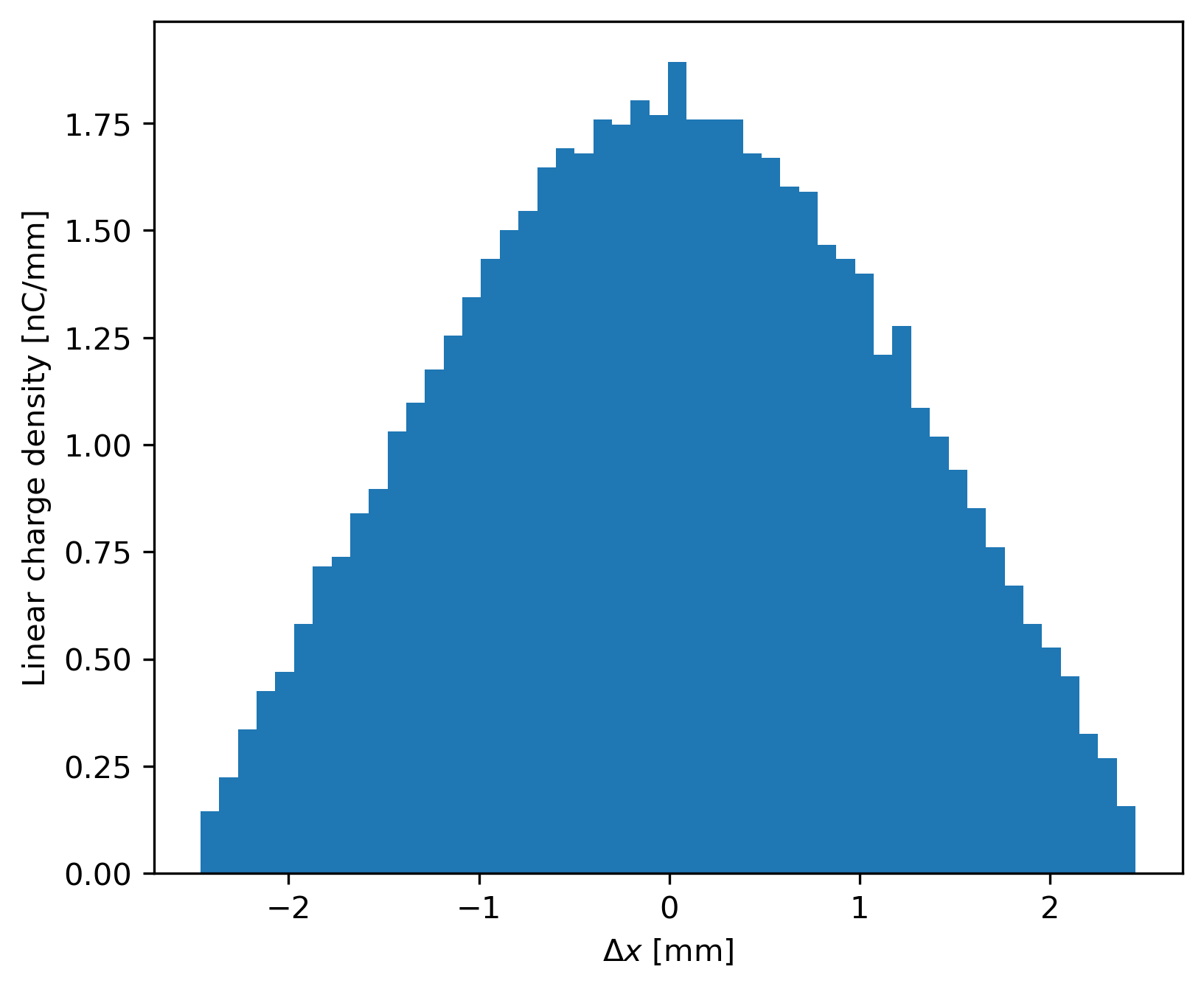 24 November 2022
Zdenek Vostrel | Electron sources and pre-injector
20
Summary
Tomas  emittance estimate for uniform initial distribution
Steffen  we can shorten the bunch (by decreasing emission time) at the expense of emittance
Currently optimising mainly for 5.5 nC
Gaussian initial distribution does not significantly worsen the bunch properties
Investigating options for top-up injection
Charge density compensation seems promising
Changing sig_x or cut of sig_x in Gaussian distribution?  TODO
Probably need to talk to laser people
24 November 2022
Zdenek Vostrel | Electron sources and pre-injector
21
Produced beam
Beam parametres after the aparature (15 m)
24 November 2022
Zdenek Vostrel | Electron sources and pre-injector
23
Phase space comparison
Gaussian
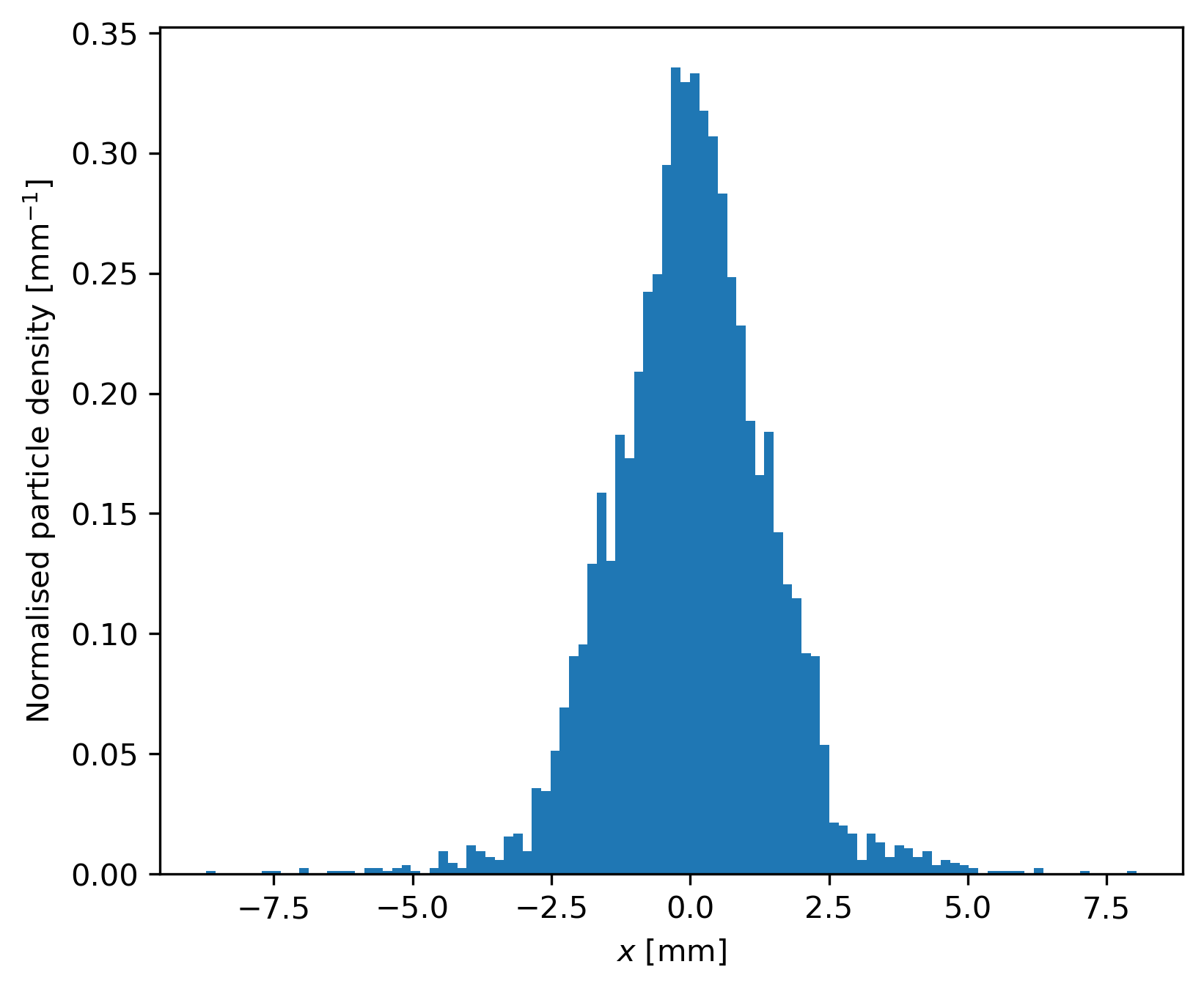 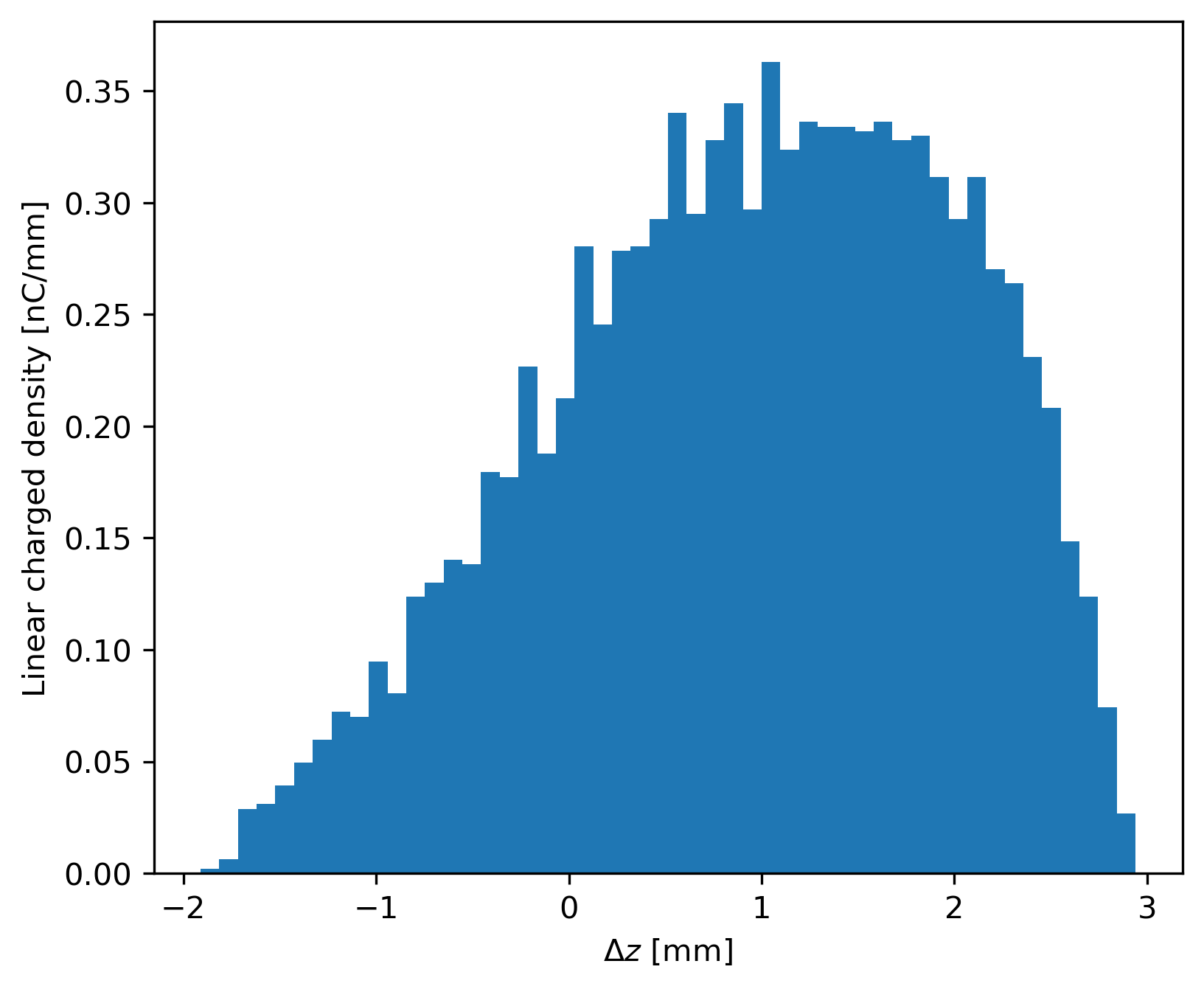 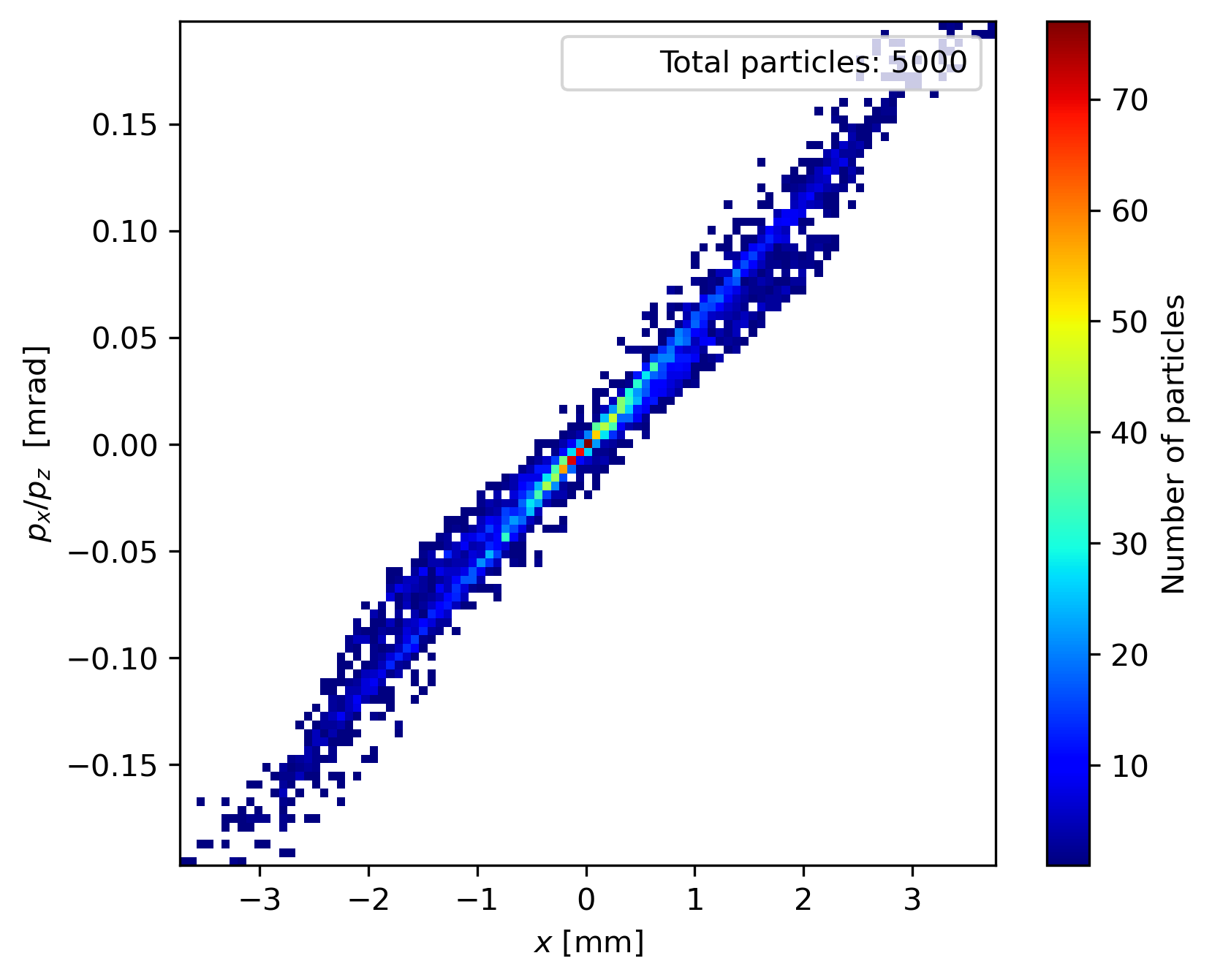 Uniform
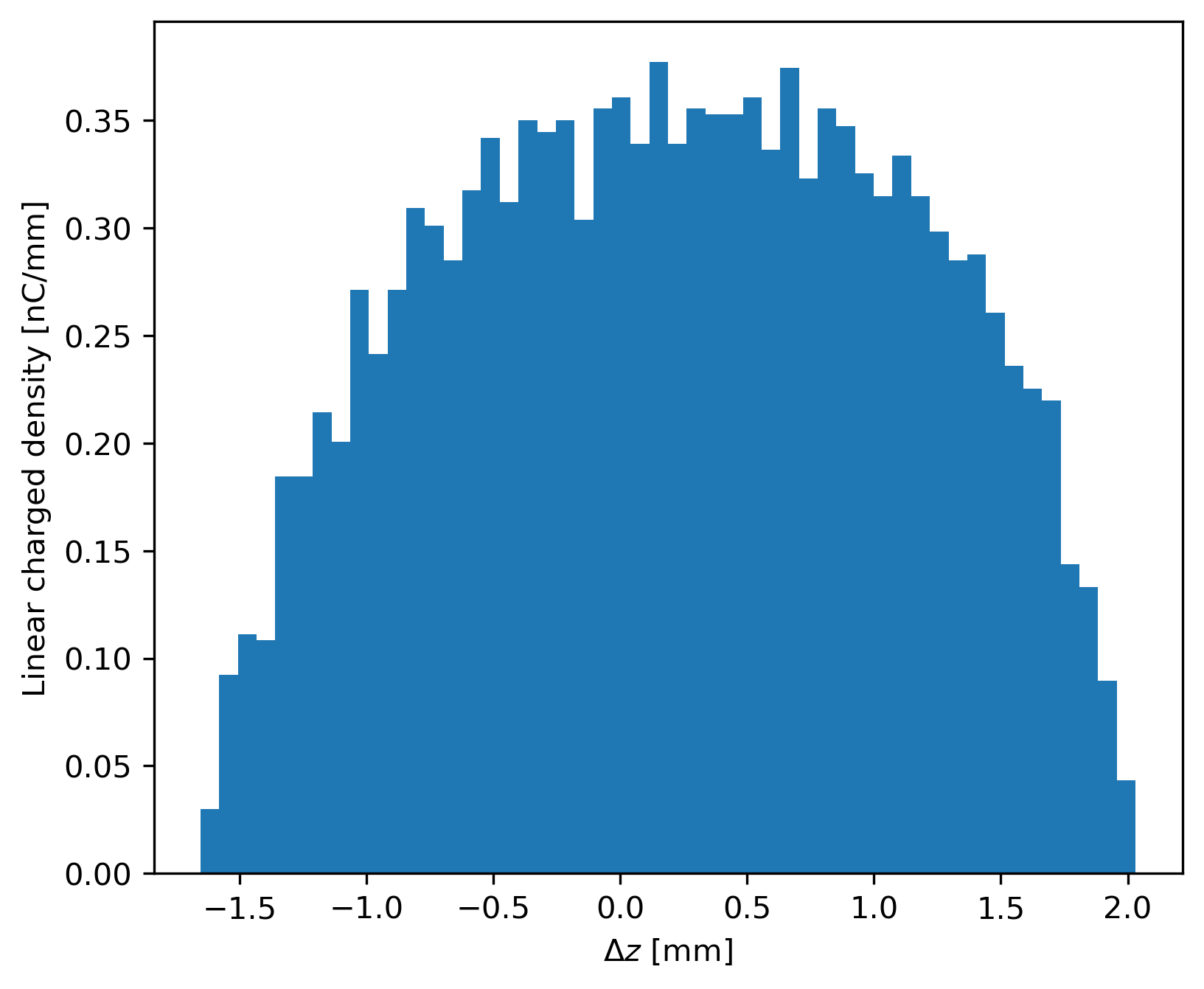 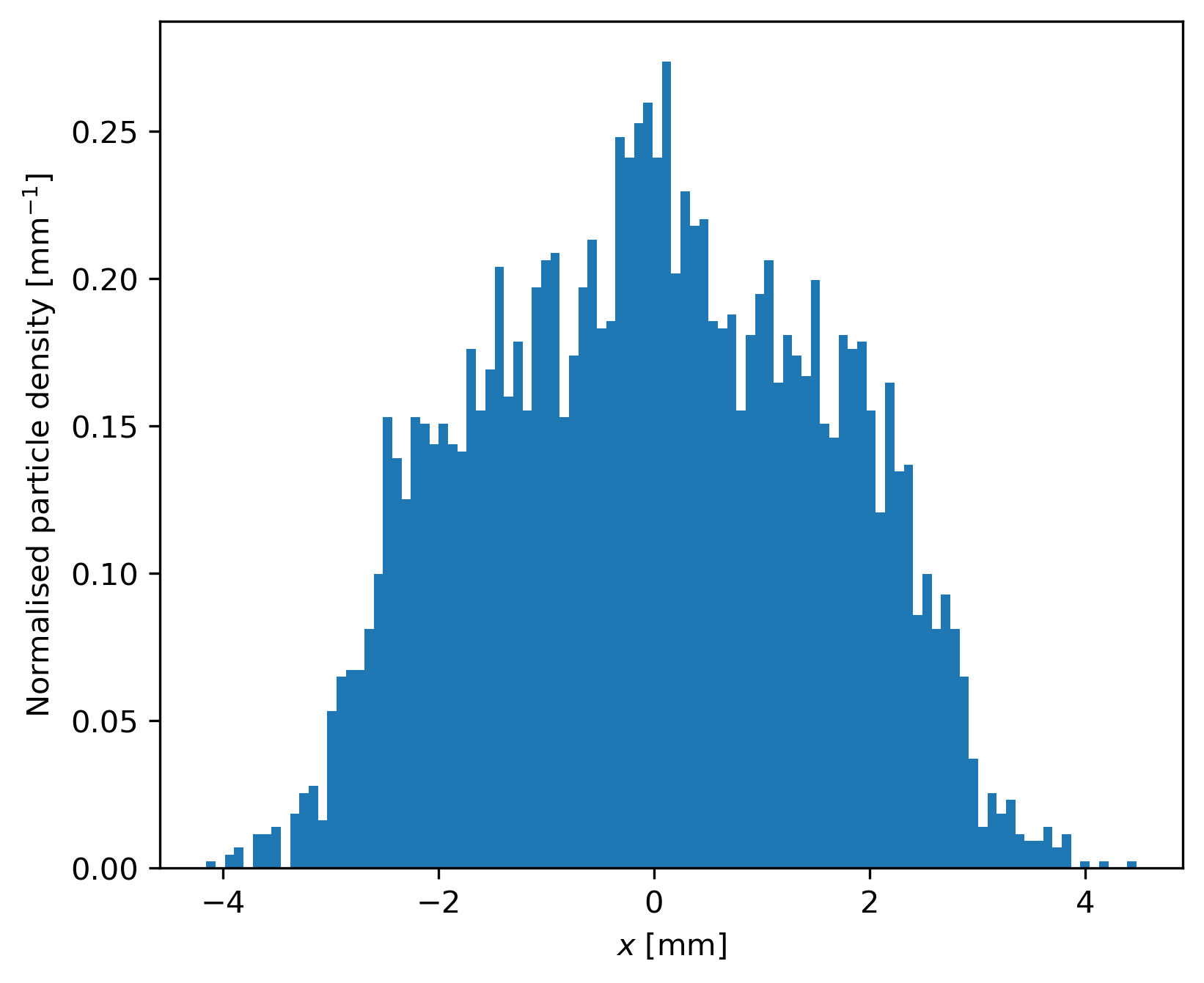 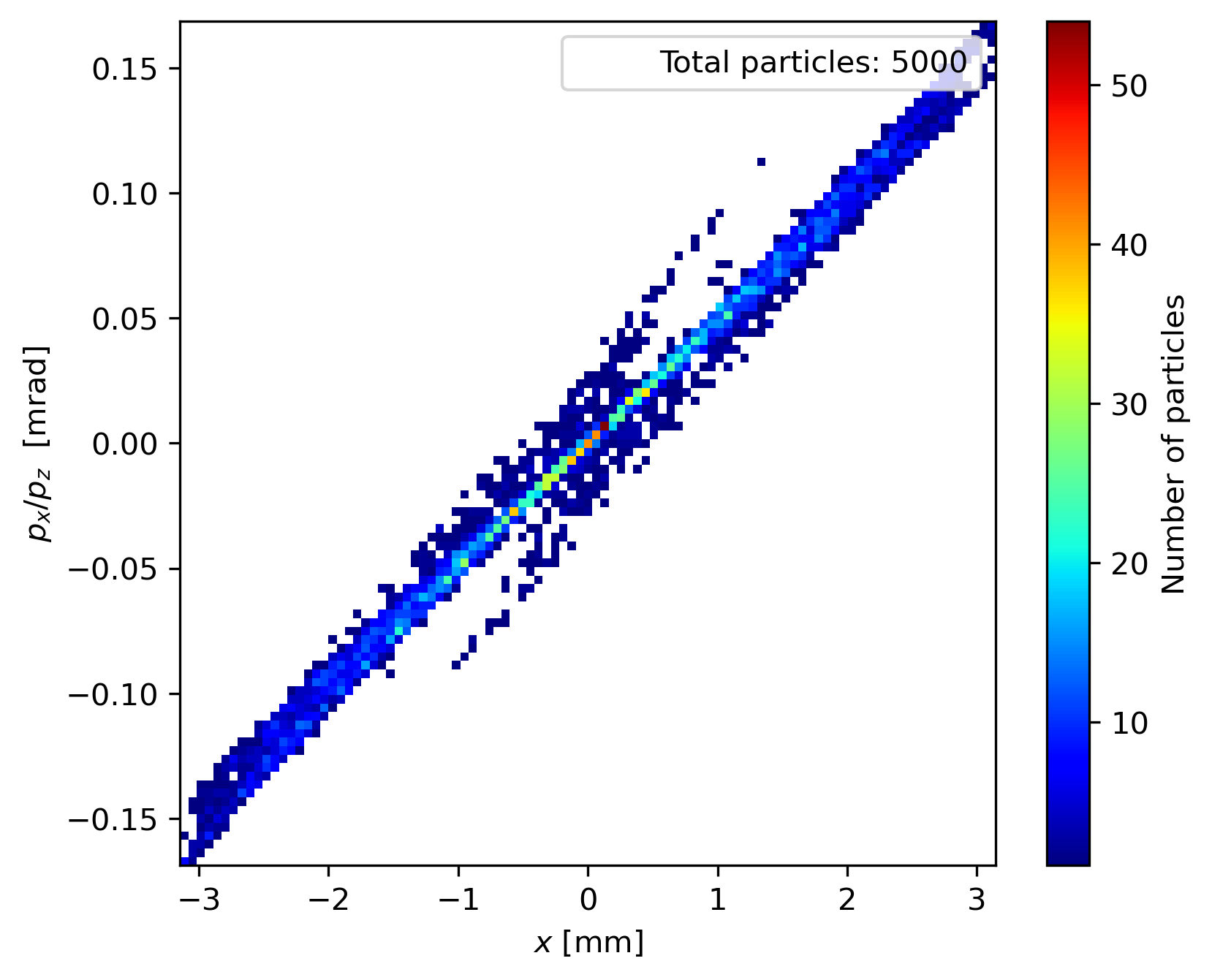 24 November 2022
Zdenek Vostrel | Electron sources and pre-injector
24
Phase space orientation for charge variation with constant gun parametres
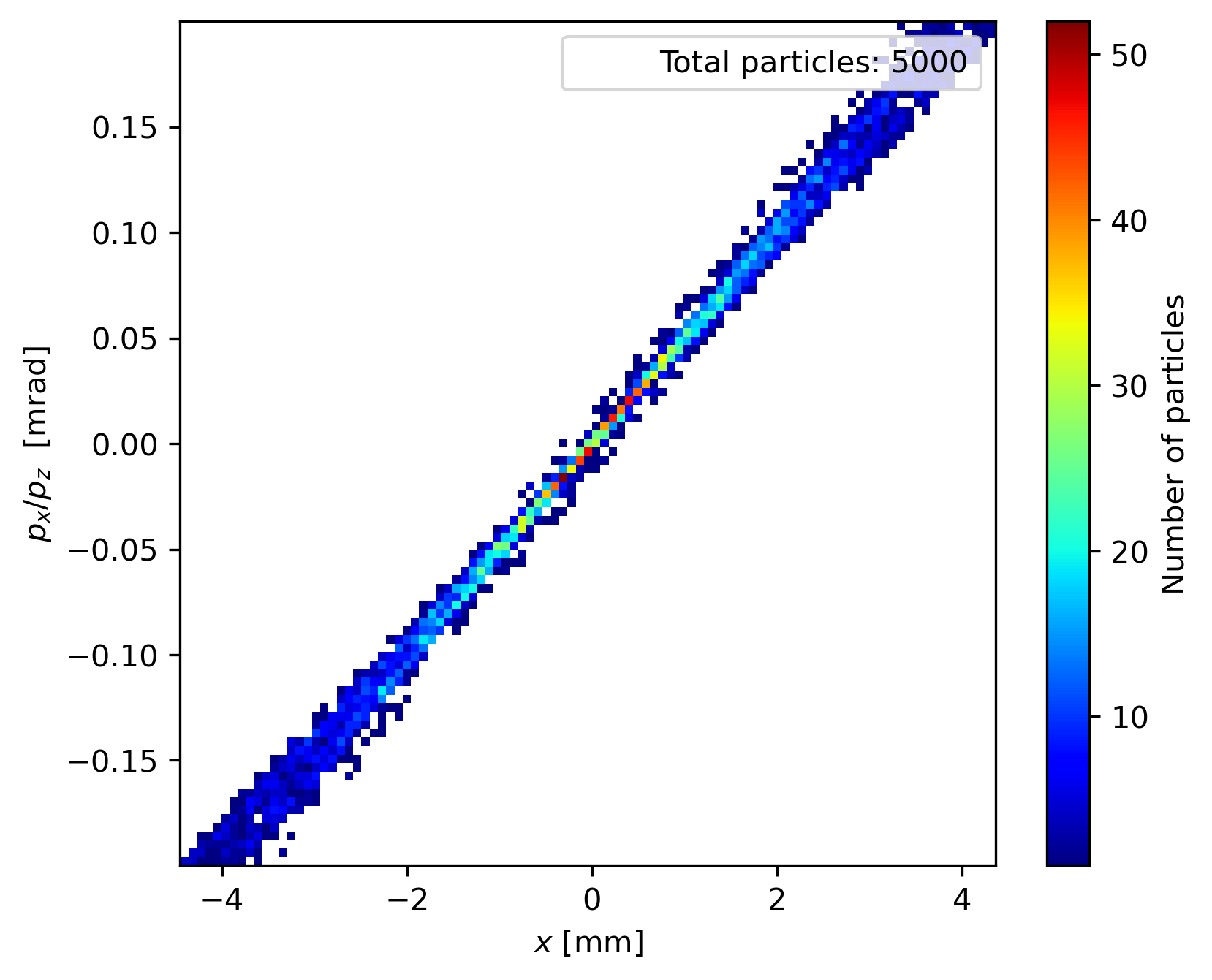 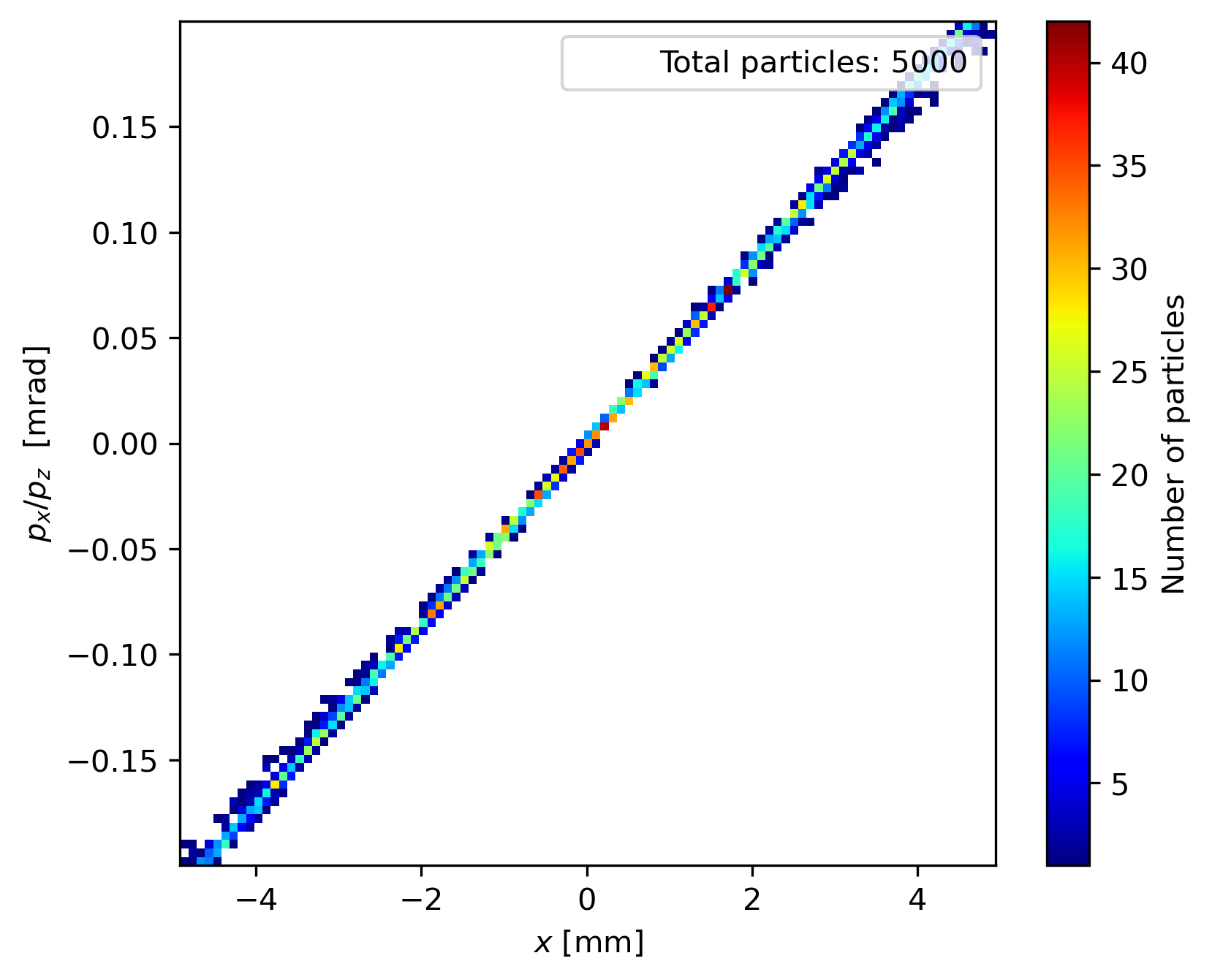 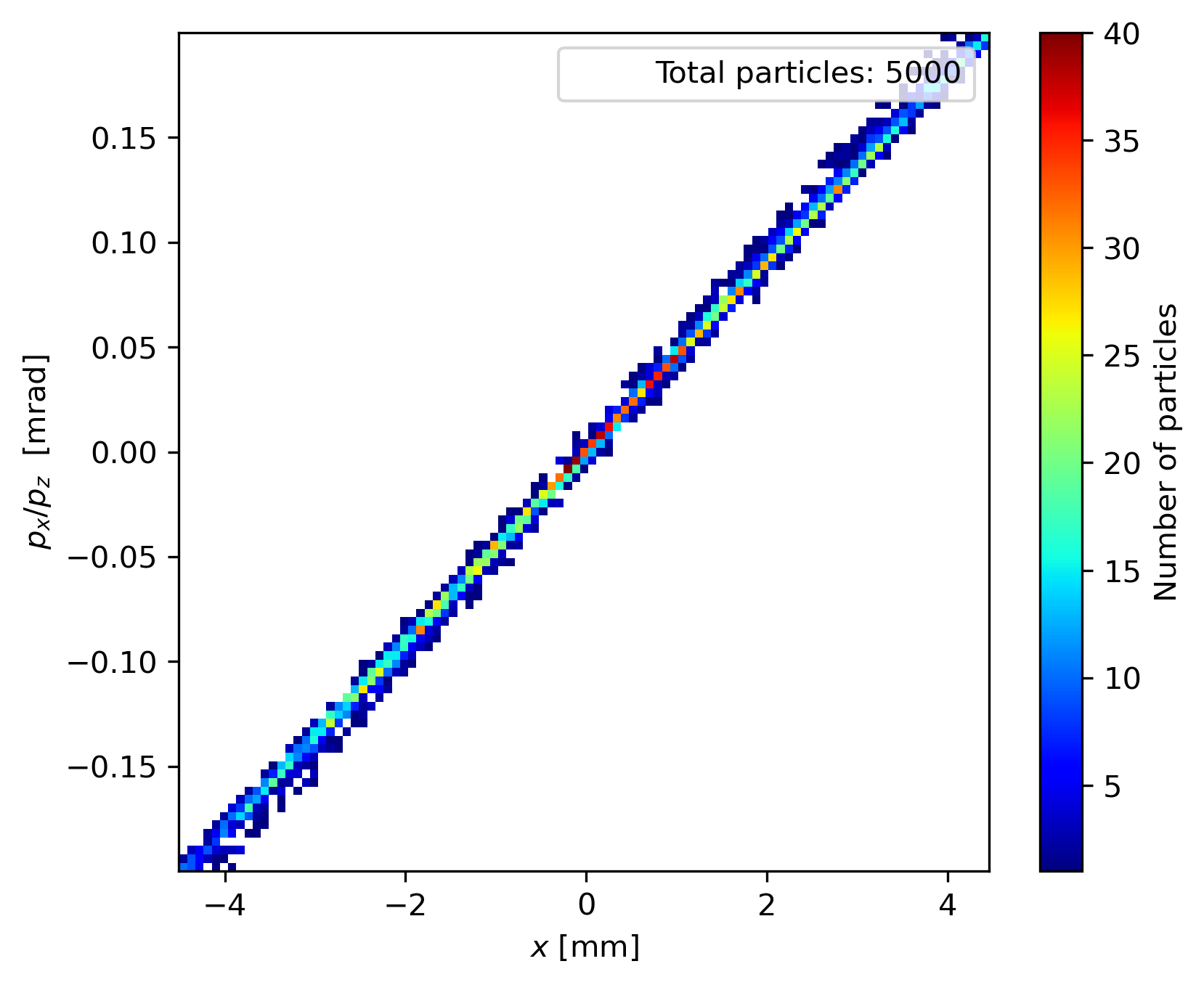 6 nC
3 nC
1 nC
Gun parametres kept constant
24 November 2022
Zdenek Vostrel | Electron sources and pre-injector
25
Why sig_x = 1.2 mm
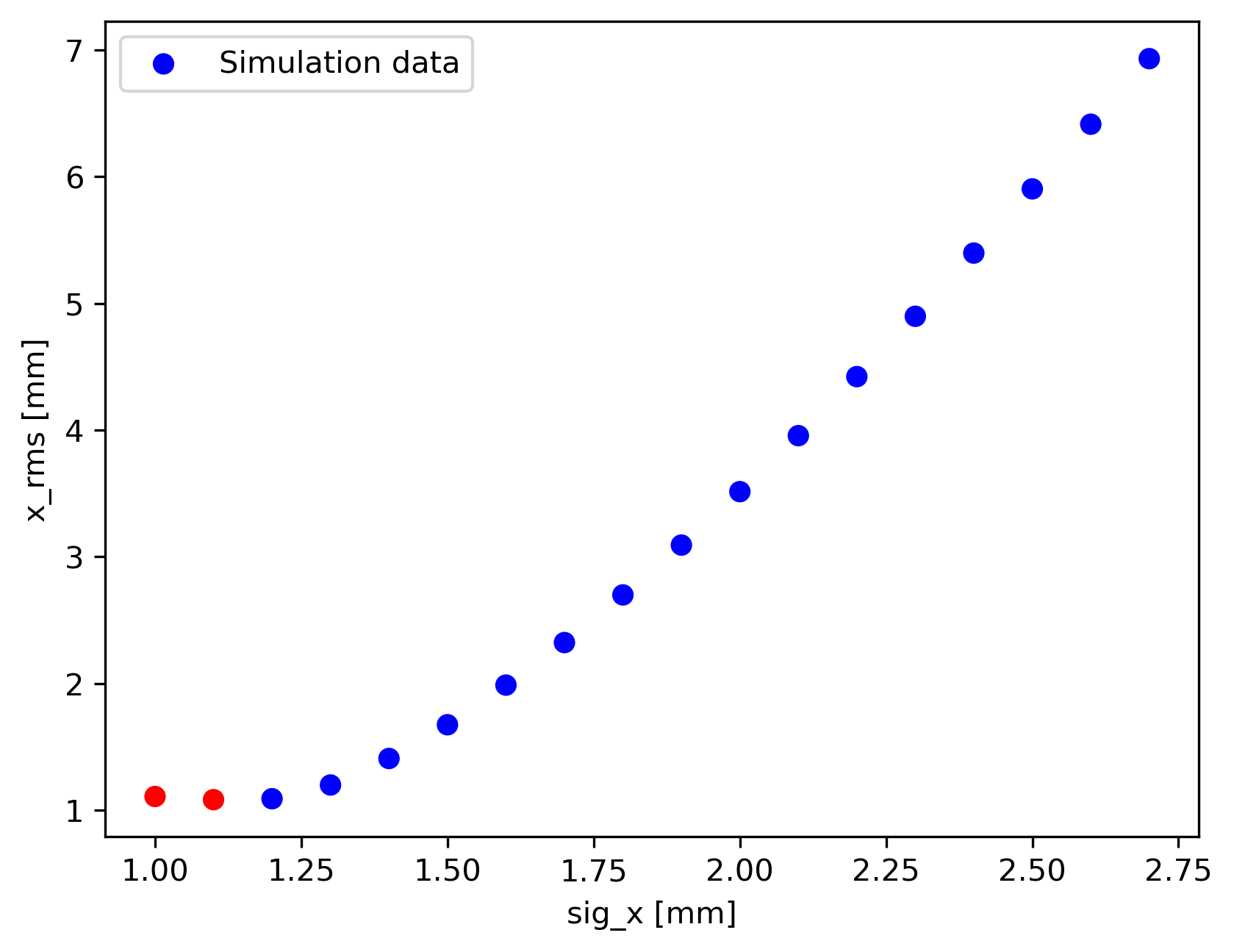 24 November 2022
Zdenek Vostrel | Electron sources and pre-injector
26
Initial distribution comparison
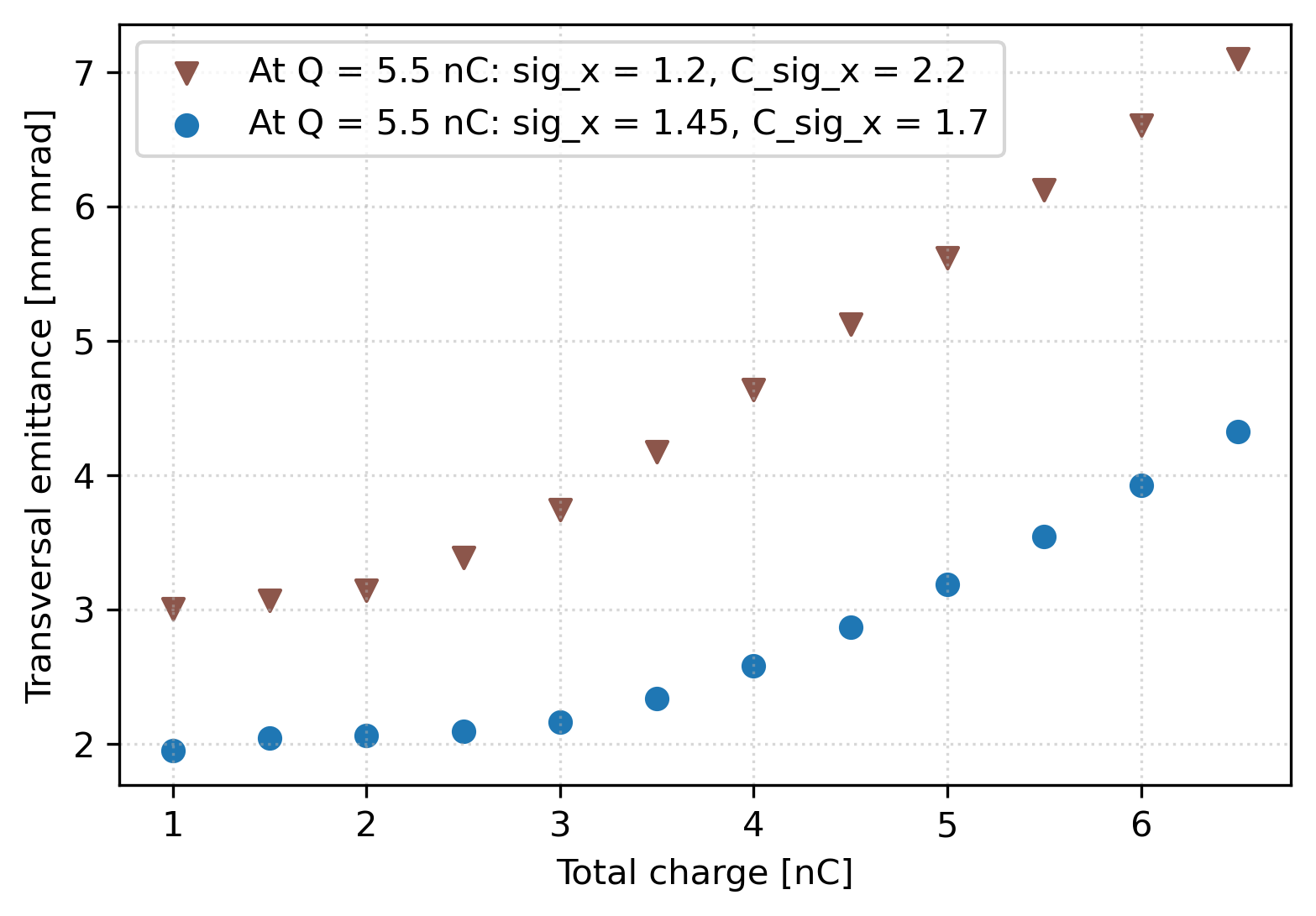 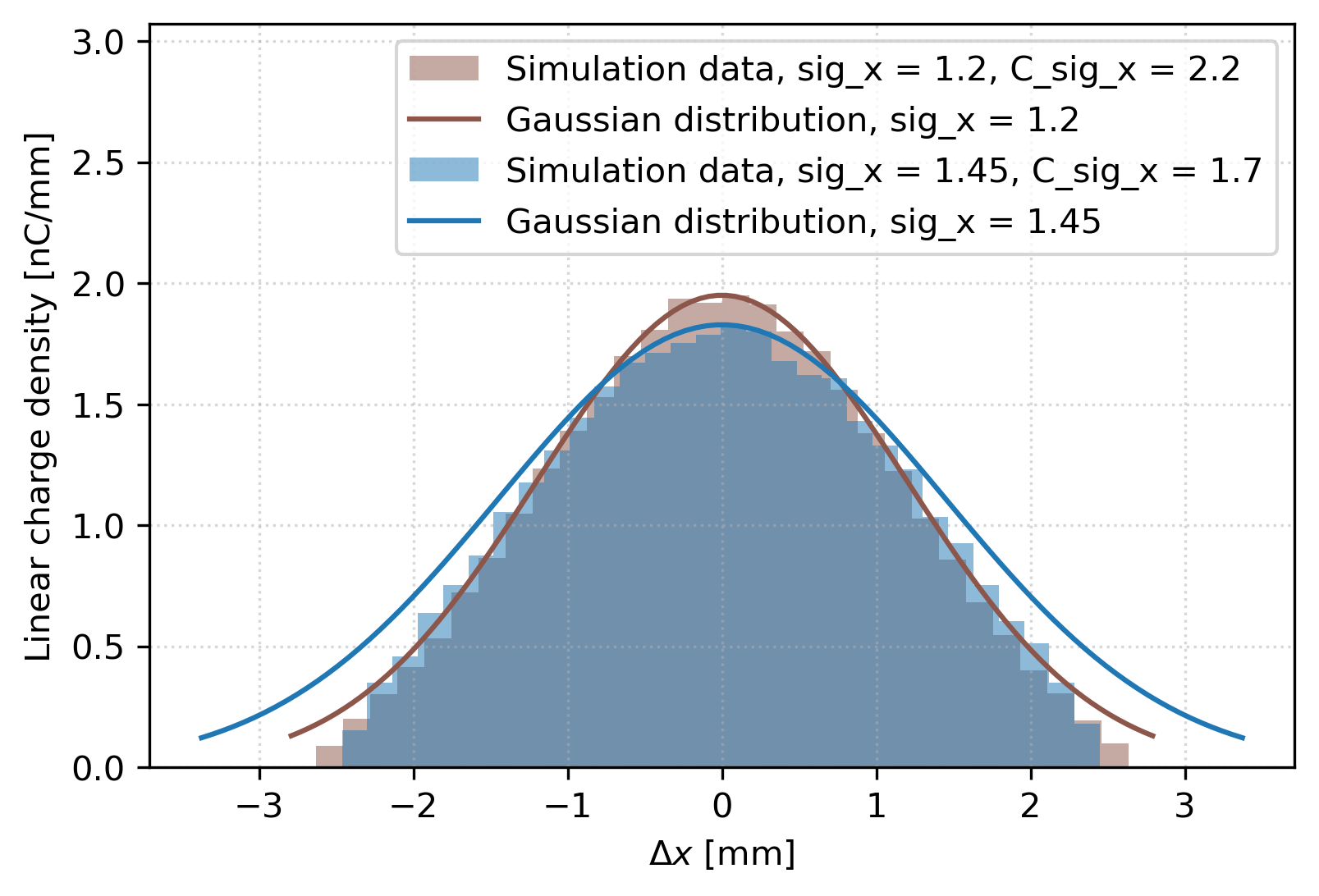 24 November 2022
Zdenek Vostrel | Electron sources and pre-injector
27